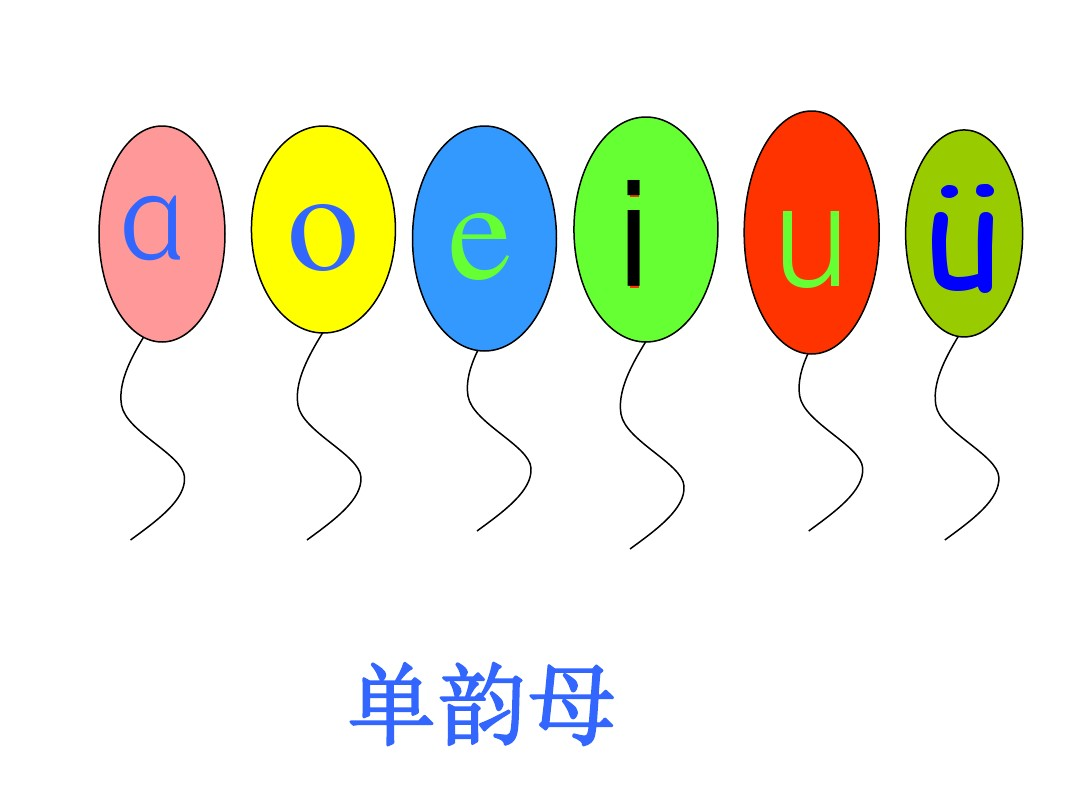 空白演示
Lorem ipsum dolor sit amet, consectetur adipisicing elit.
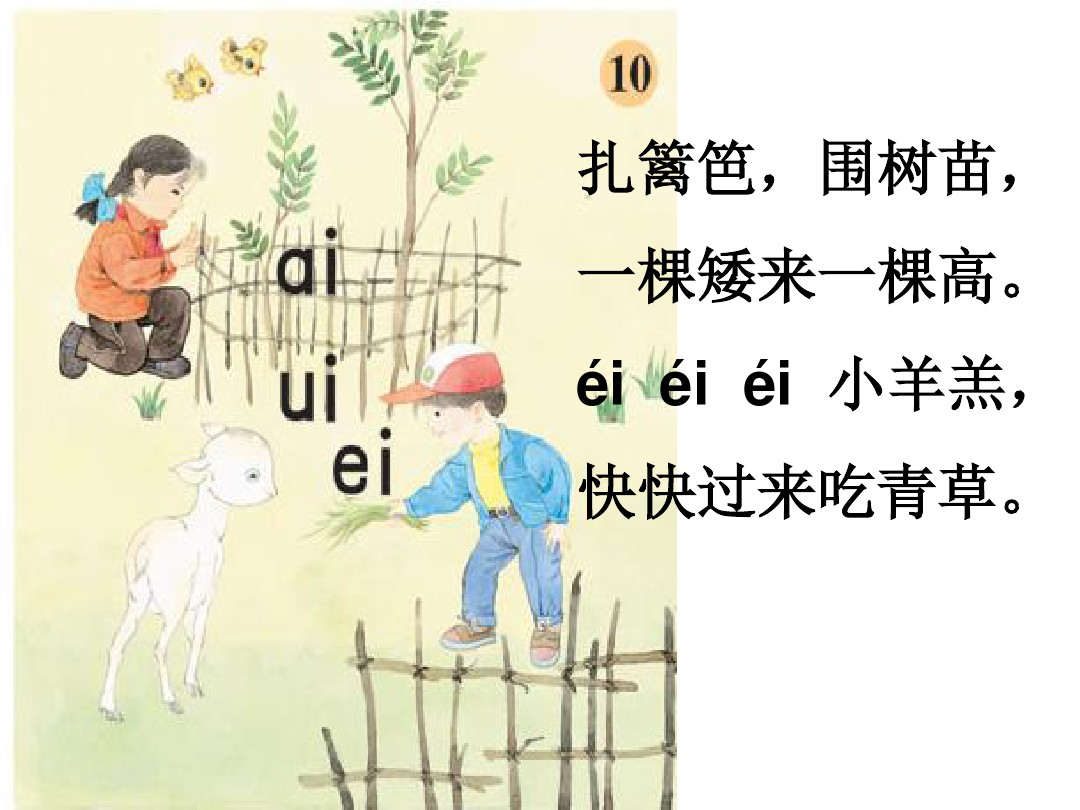 空白演示
Lorem ipsum dolor sit amet, consectetur adipisicing elit.
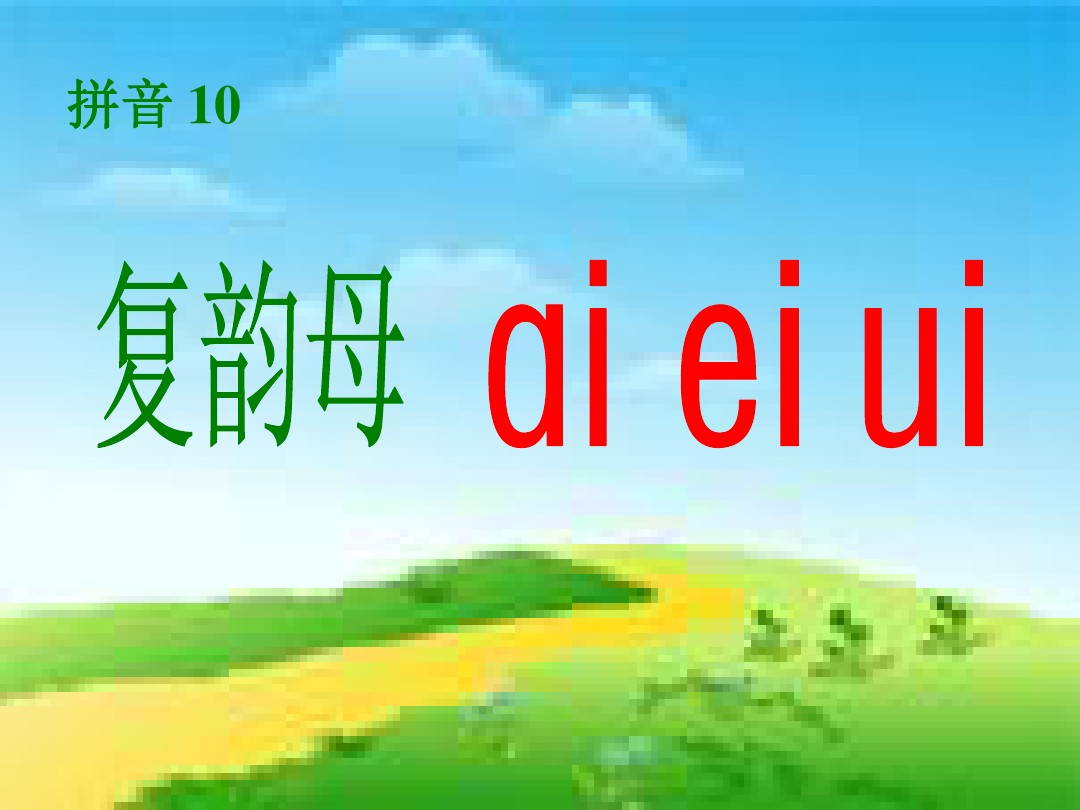 空白演示
Lorem ipsum dolor sit amet, consectetur adipisicing elit.
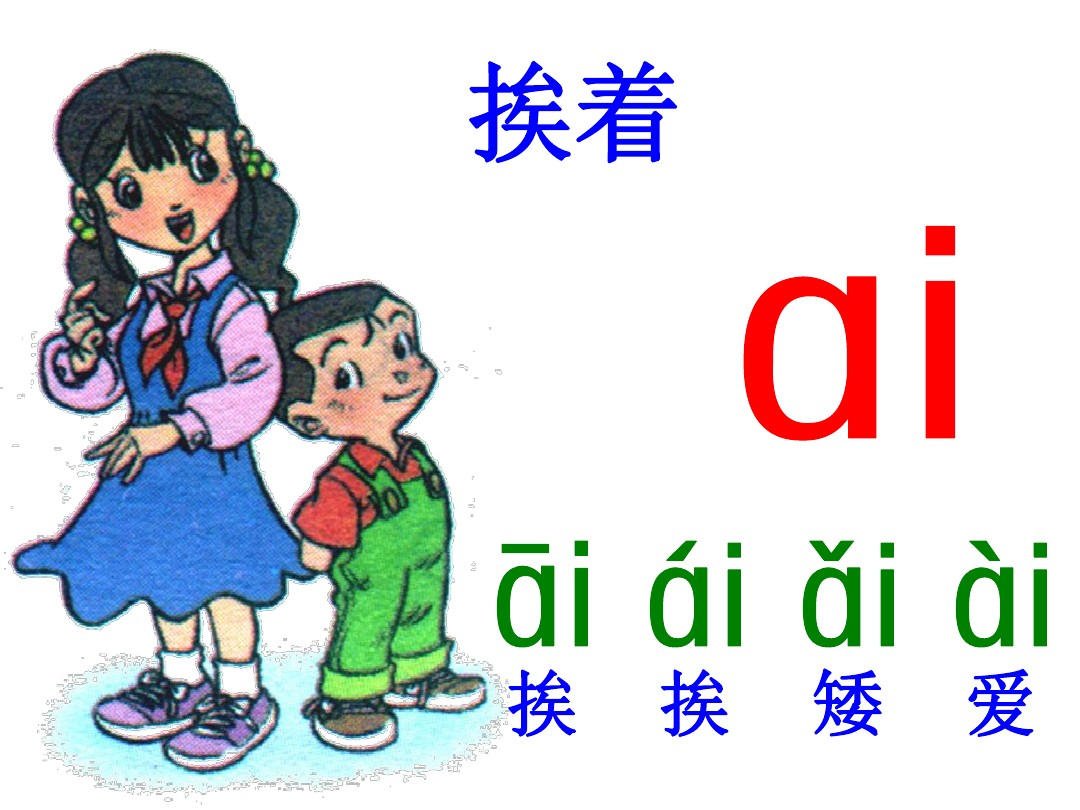 空白演示
Lorem ipsum dolor sit amet, consectetur adipisicing elit.
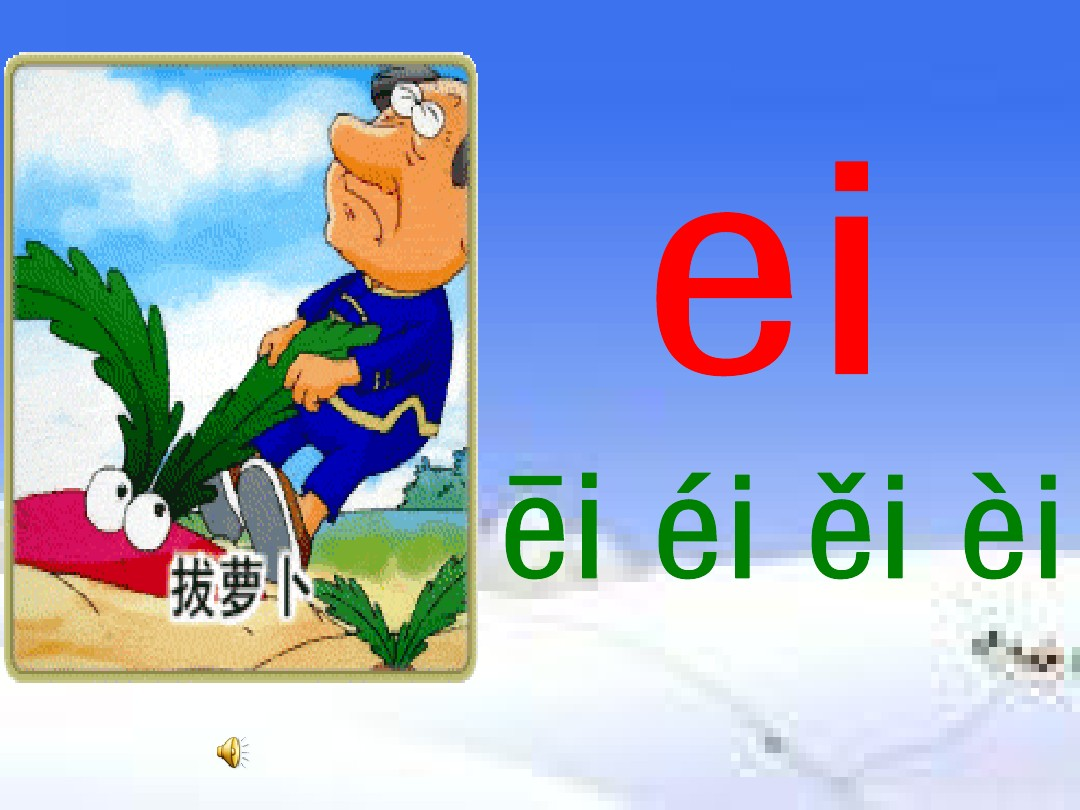 空白演示
Lorem ipsum dolor sit amet, consectetur adipisicing elit.
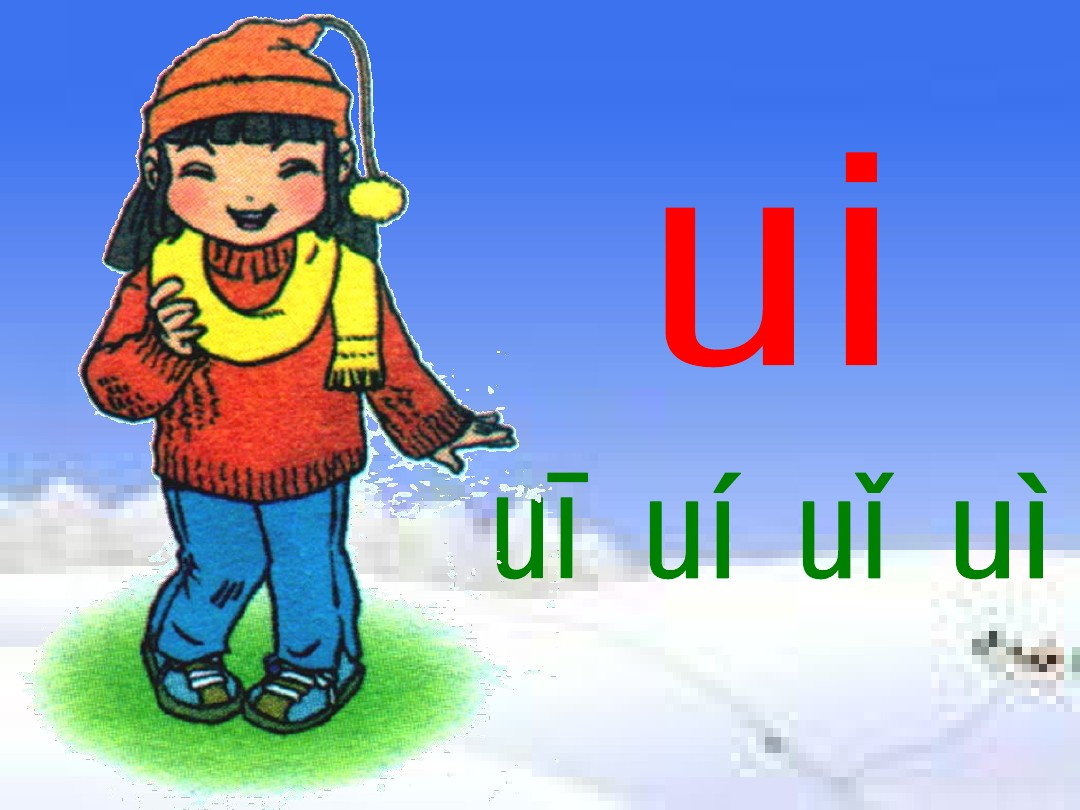 空白演示
Lorem ipsum dolor sit amet, consectetur adipisicing elit.
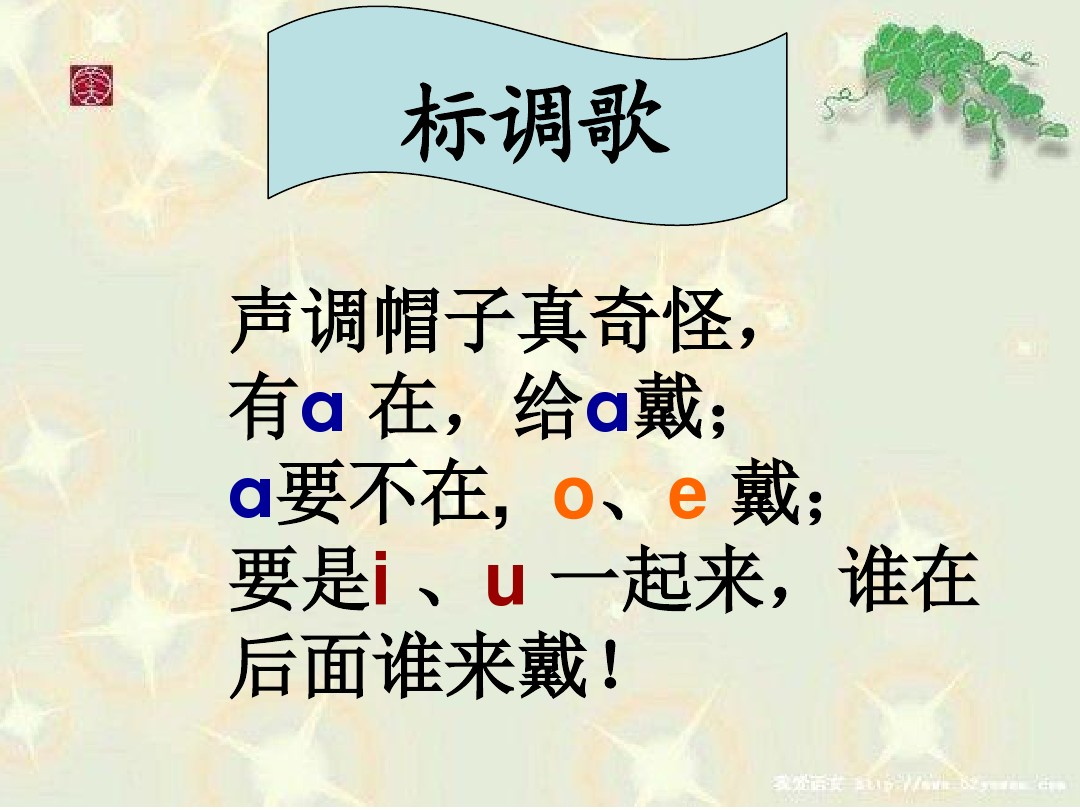 空白演示
Lorem ipsum dolor sit amet, consectetur adipisicing elit.
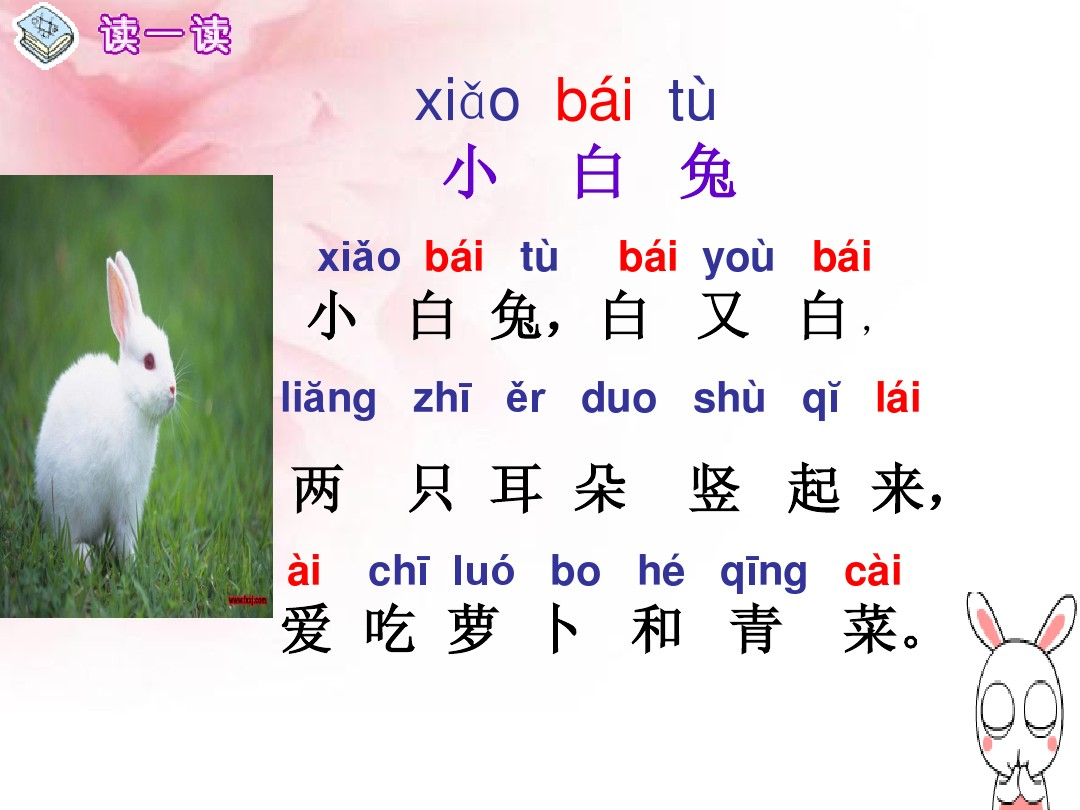 空白演示
Lorem ipsum dolor sit amet, consectetur adipisicing elit.
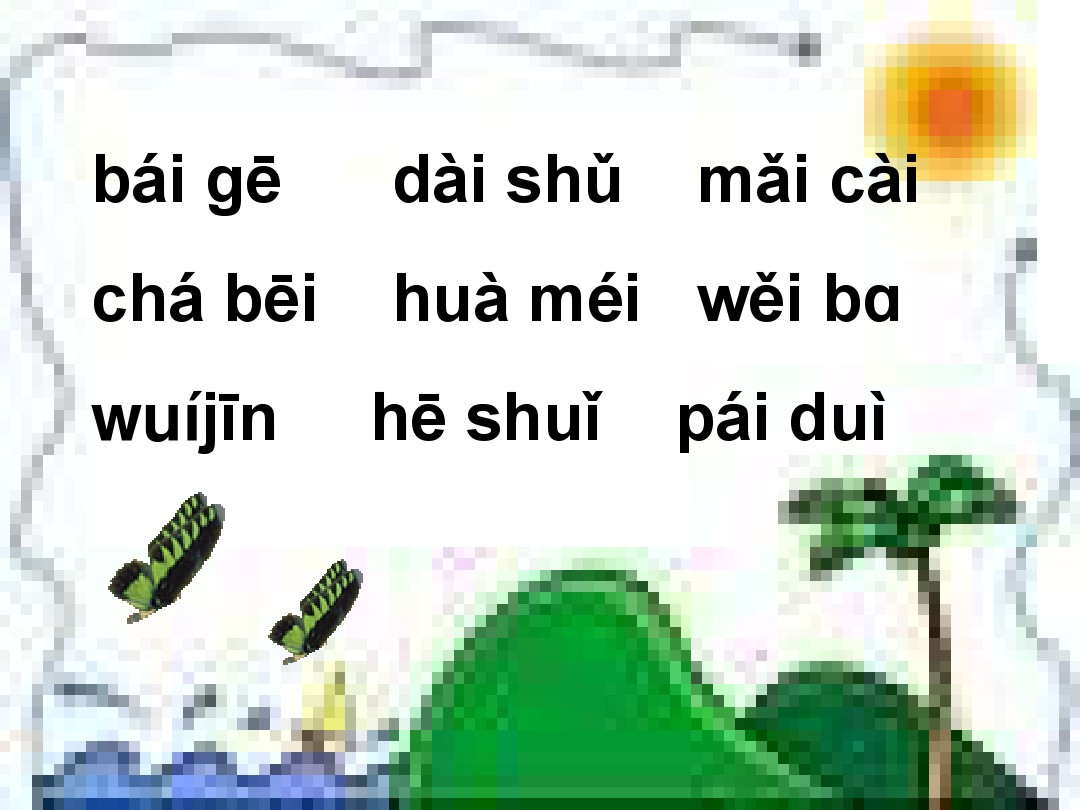 空白演示
Lorem ipsum dolor sit amet, consectetur adipisicing elit.
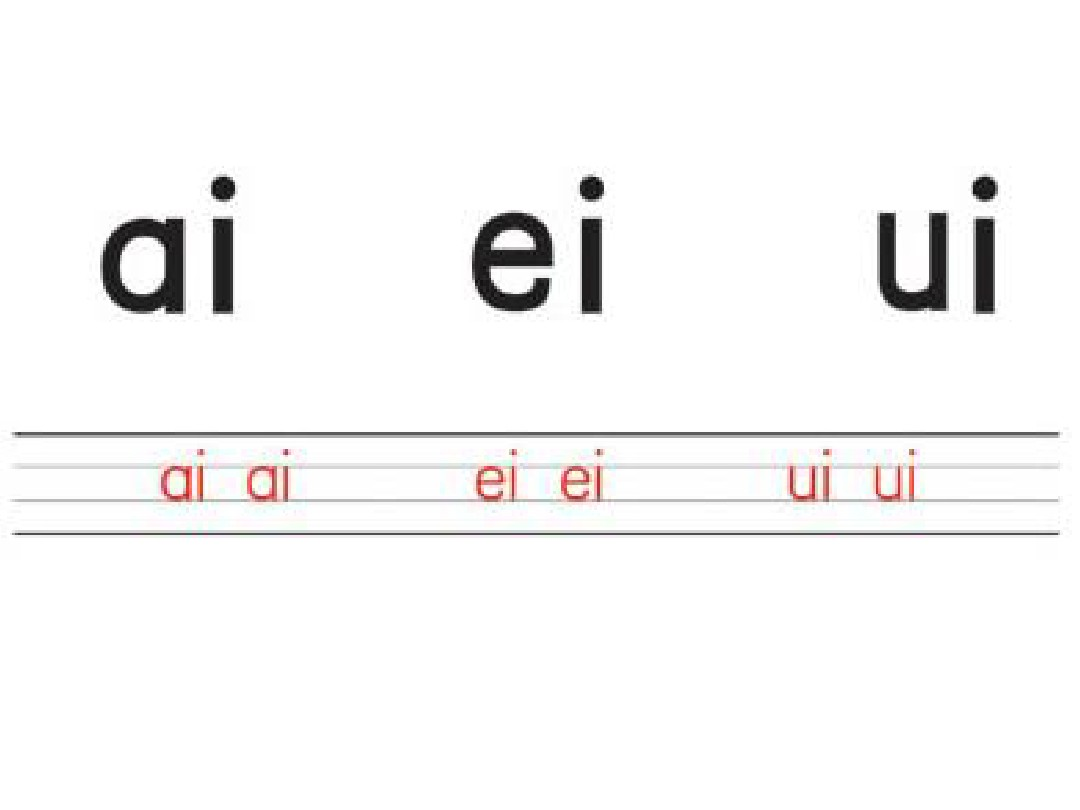 空白演示
Lorem ipsum dolor sit amet, consectetur adipisicing elit.
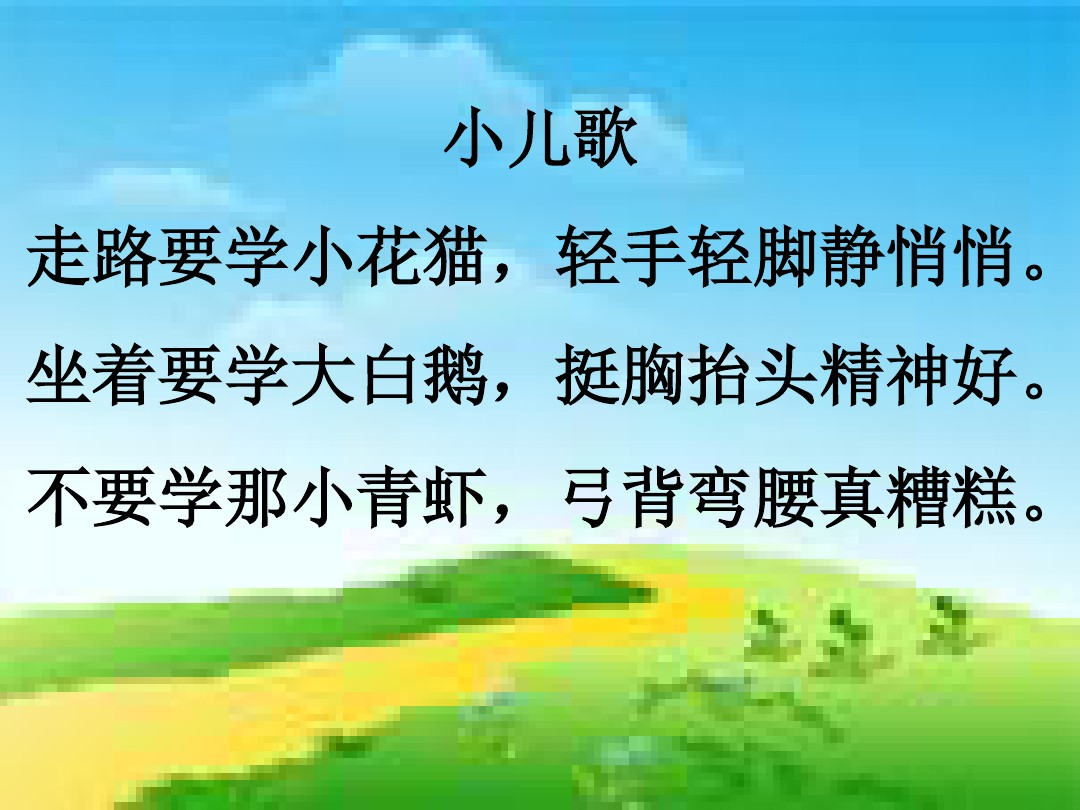 空白演示
Lorem ipsum dolor sit amet, consectetur adipisicing elit.
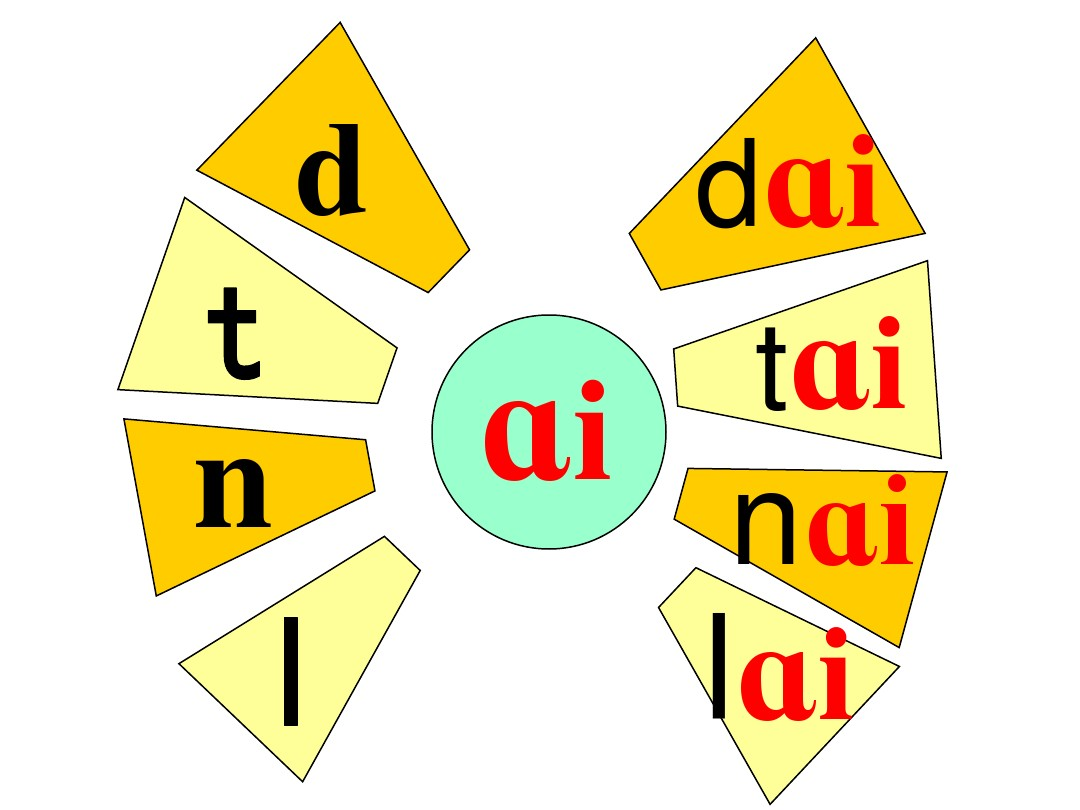 空白演示
Lorem ipsum dolor sit amet, consectetur adipisicing elit.
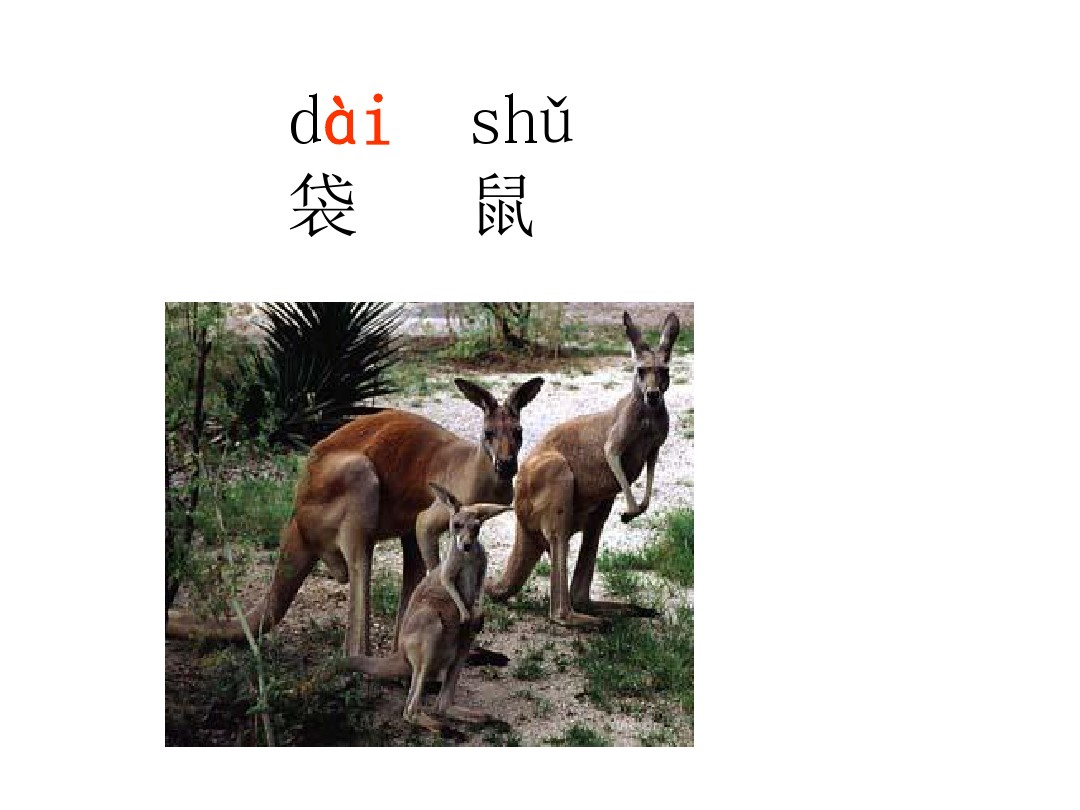 空白演示
Lorem ipsum dolor sit amet, consectetur adipisicing elit.
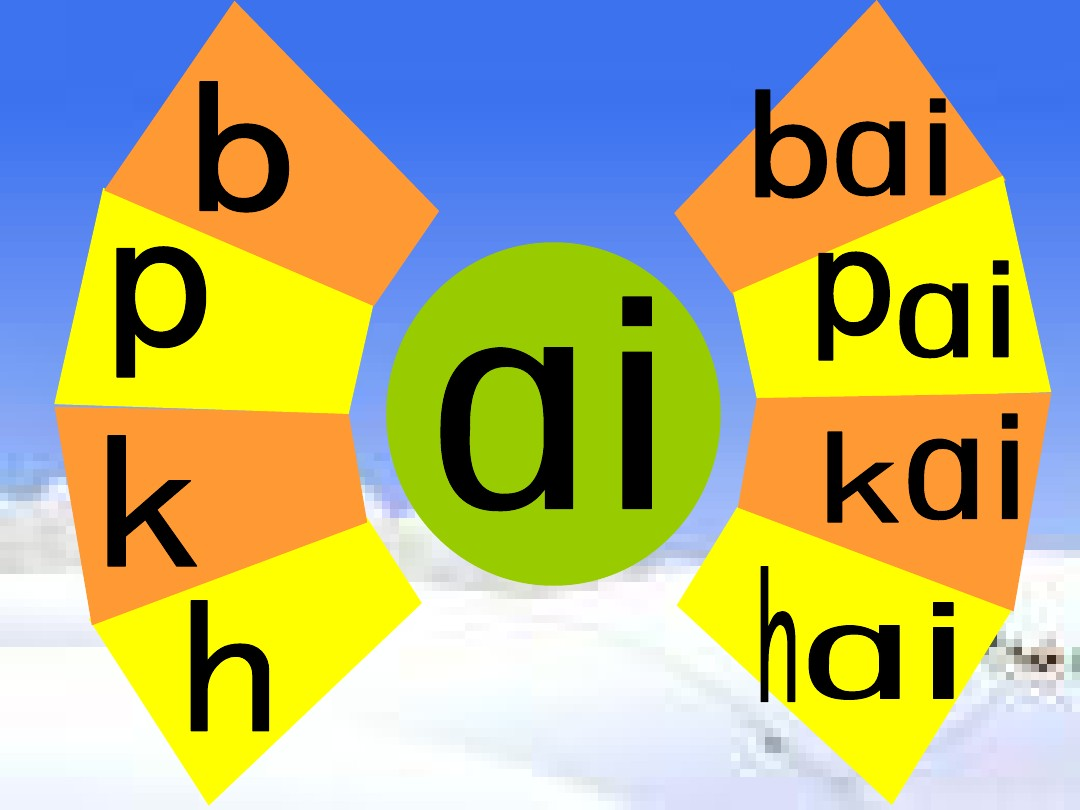 空白演示
Lorem ipsum dolor sit amet, consectetur adipisicing elit.
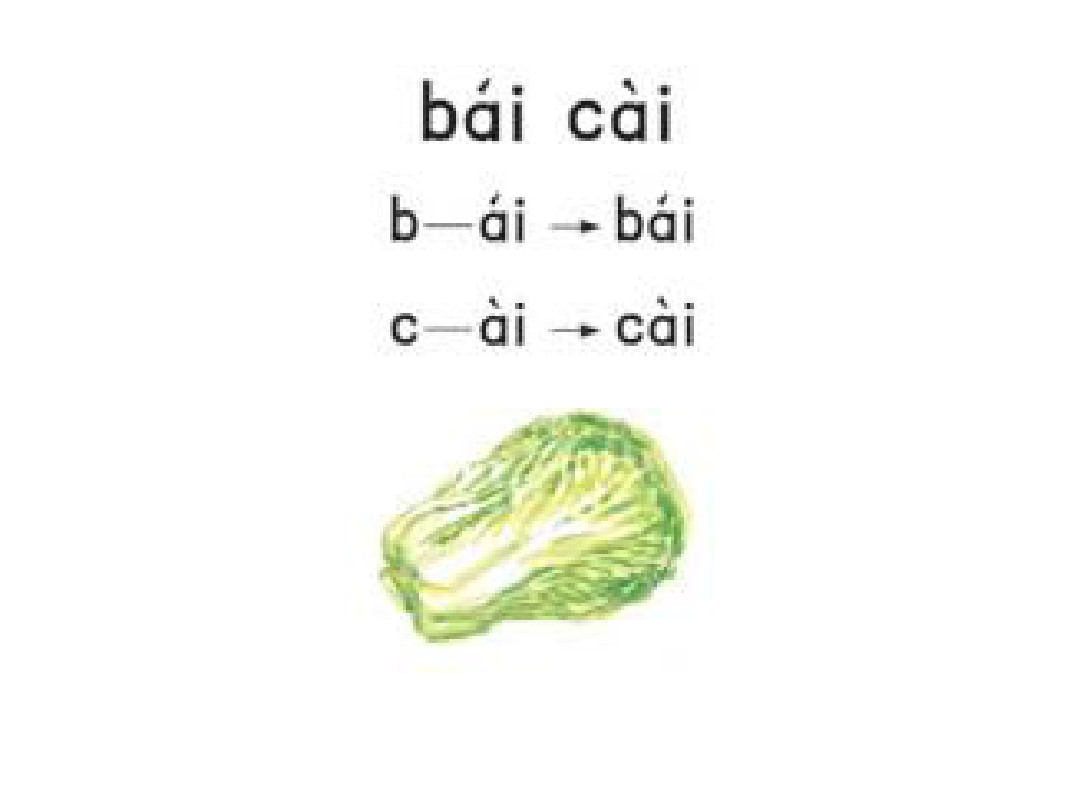 空白演示
Lorem ipsum dolor sit amet, consectetur adipisicing elit.
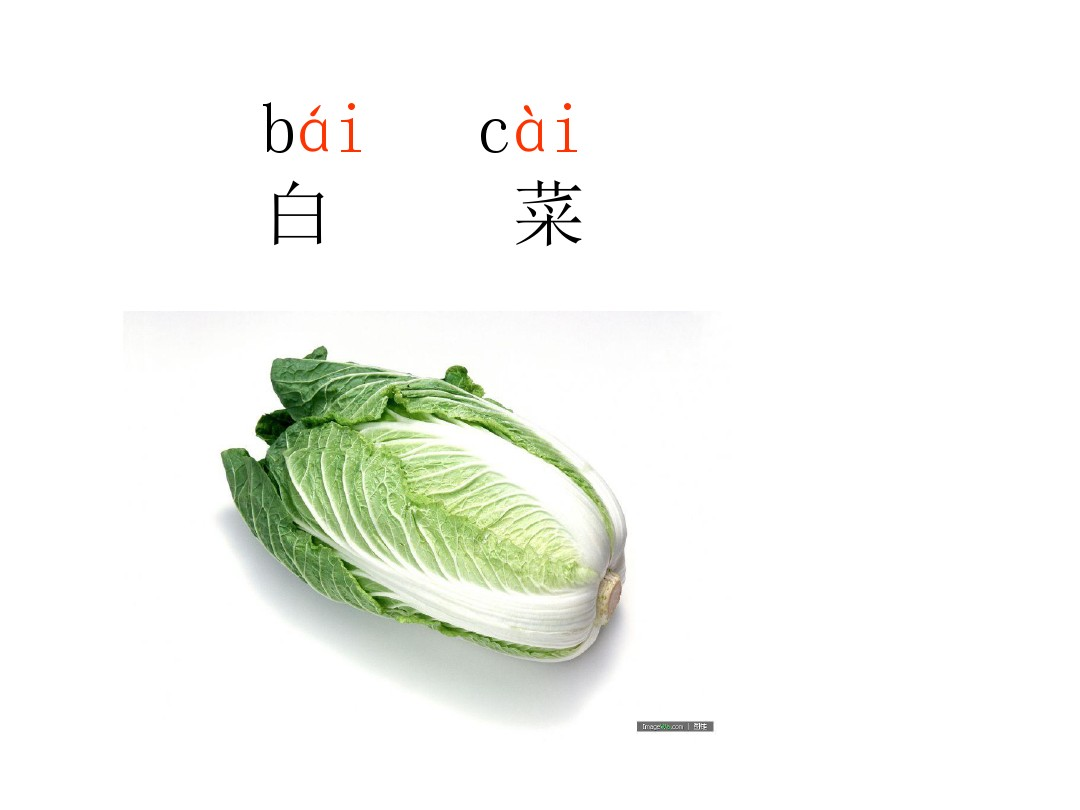 空白演示
Lorem ipsum dolor sit amet, consectetur adipisicing elit.
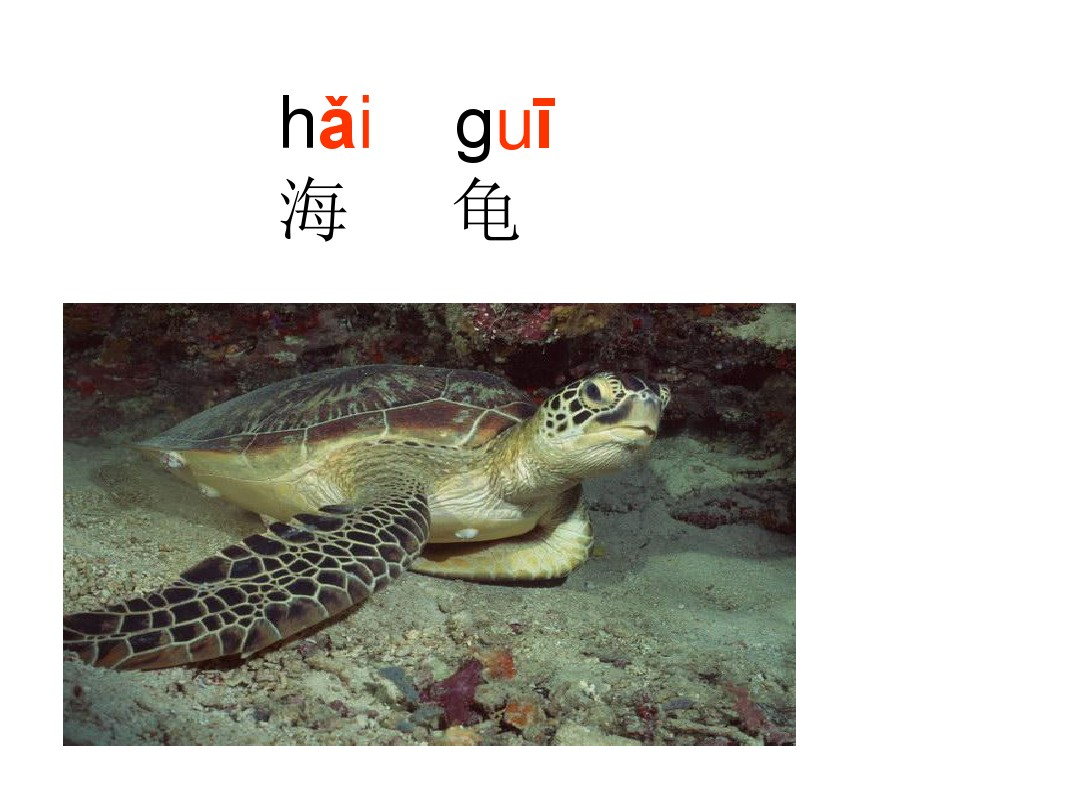 空白演示
Lorem ipsum dolor sit amet, consectetur adipisicing elit.
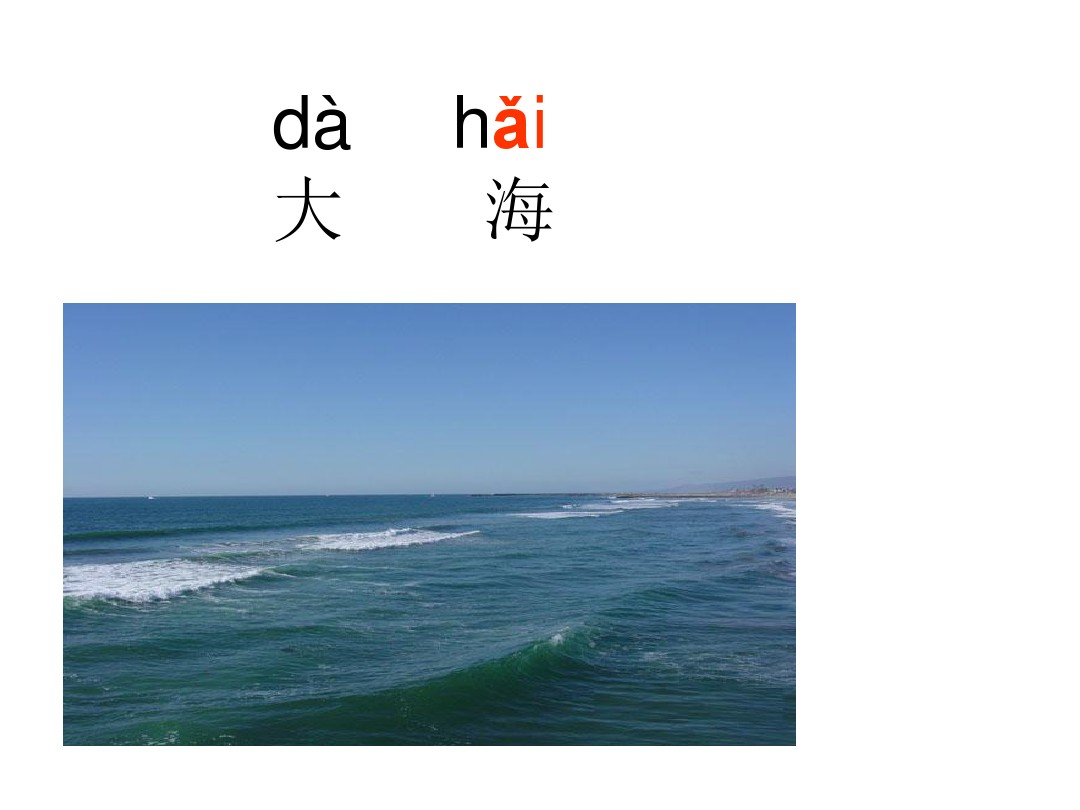 空白演示
Lorem ipsum dolor sit amet, consectetur adipisicing elit.
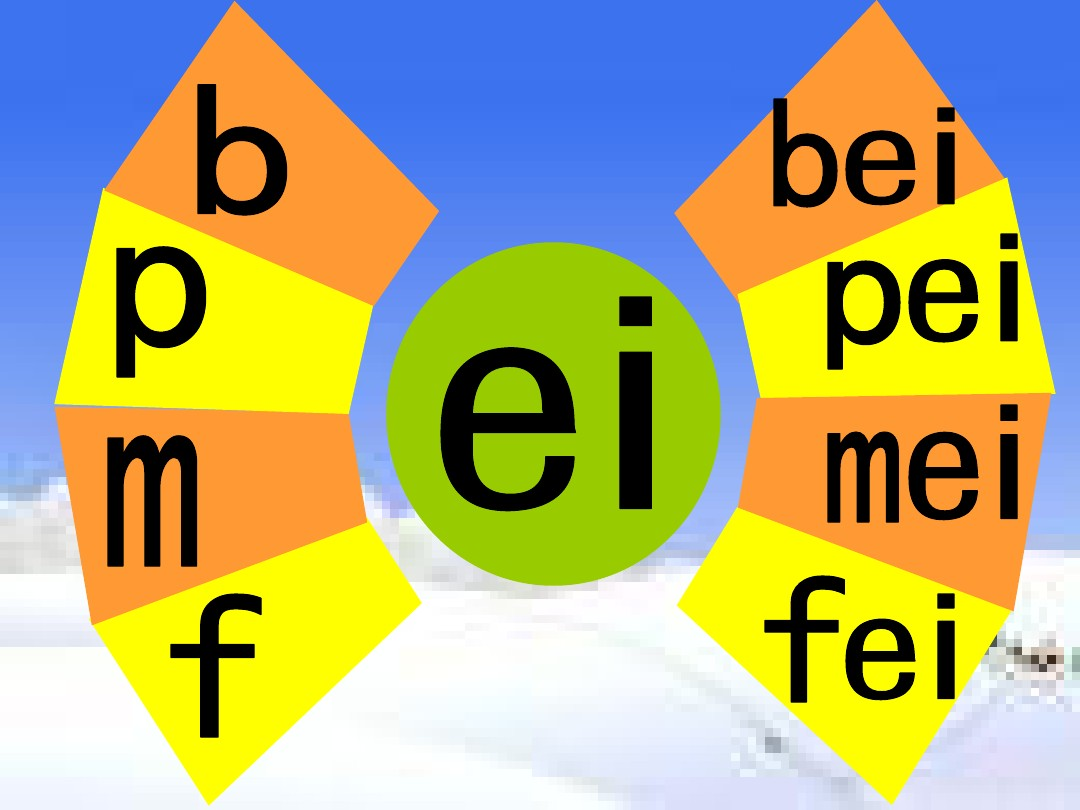 空白演示
Lorem ipsum dolor sit amet, consectetur adipisicing elit.
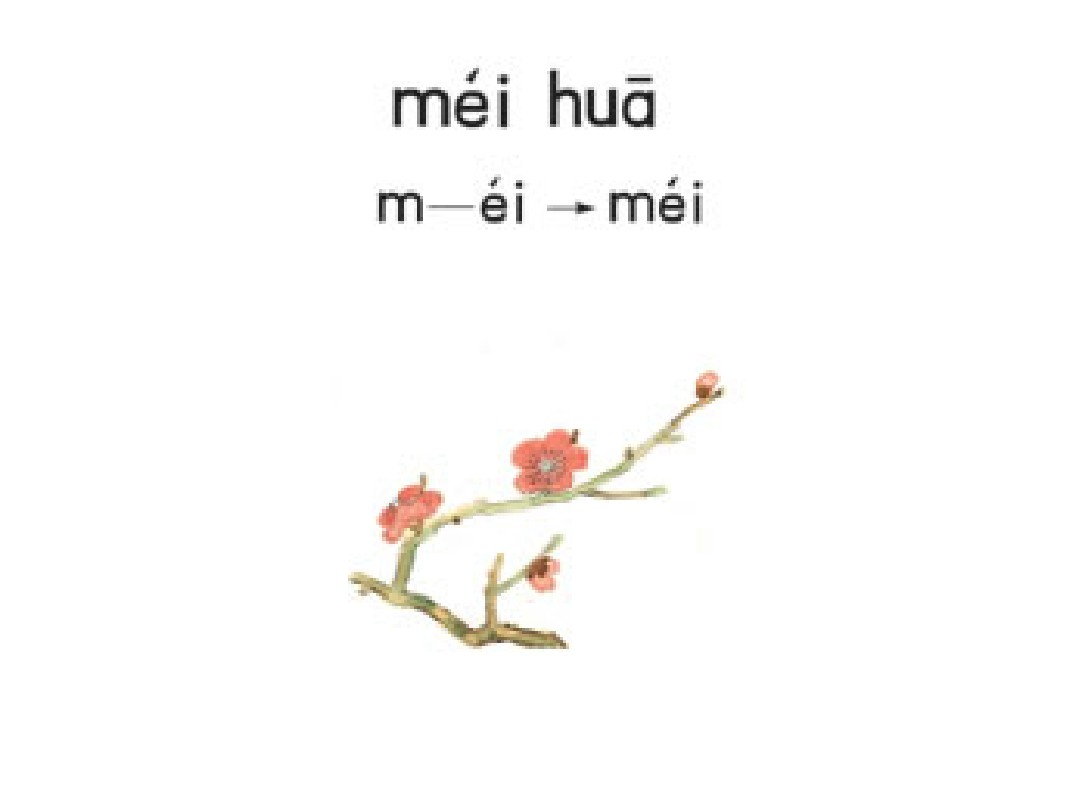 空白演示
Lorem ipsum dolor sit amet, consectetur adipisicing elit.
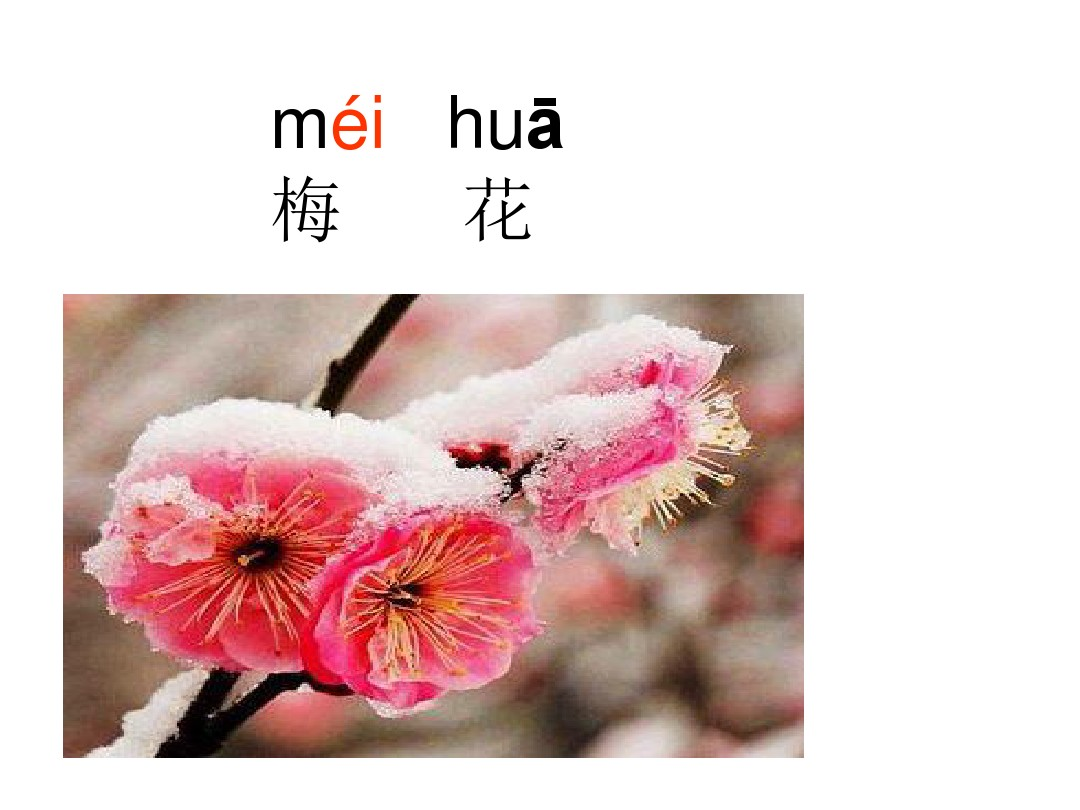 空白演示
Lorem ipsum dolor sit amet, consectetur adipisicing elit.
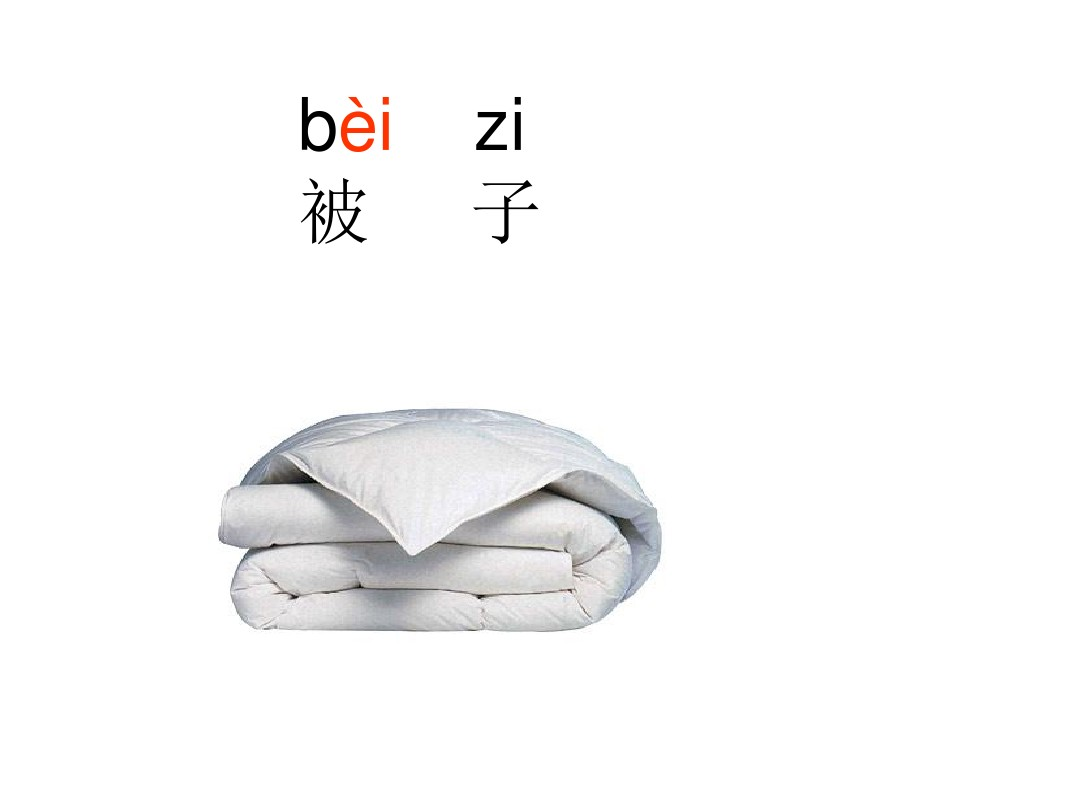 空白演示
Lorem ipsum dolor sit amet, consectetur adipisicing elit.
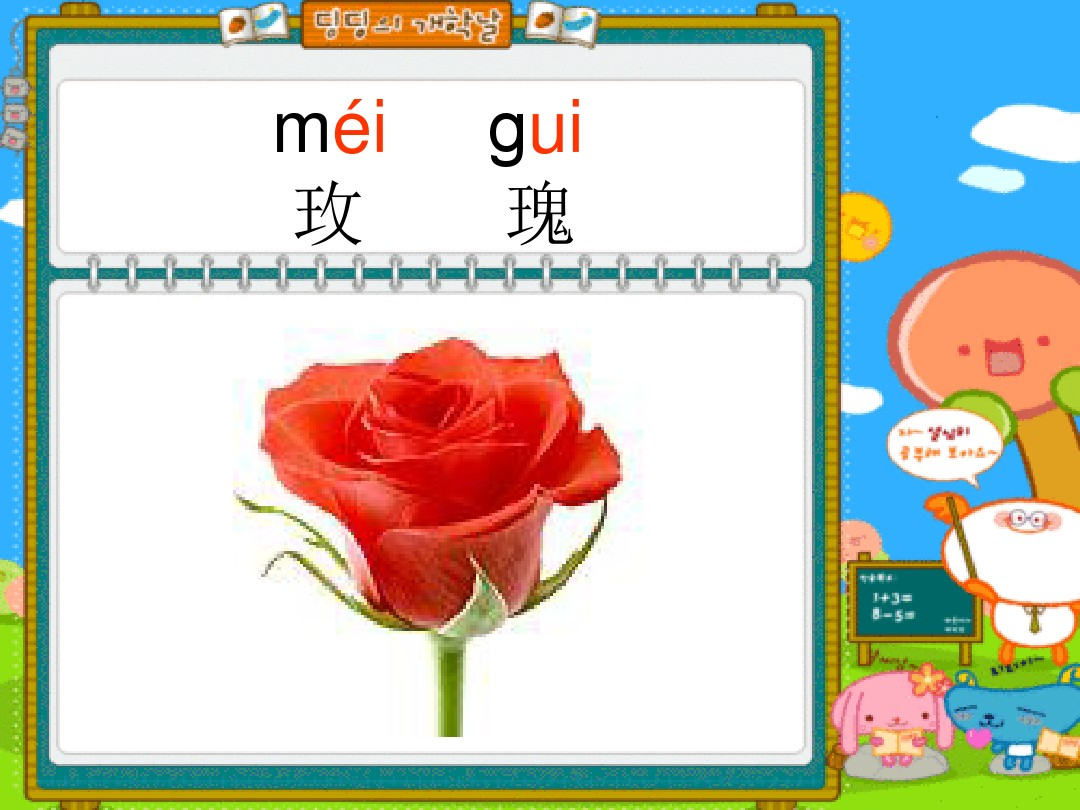 空白演示
Lorem ipsum dolor sit amet, consectetur adipisicing elit.
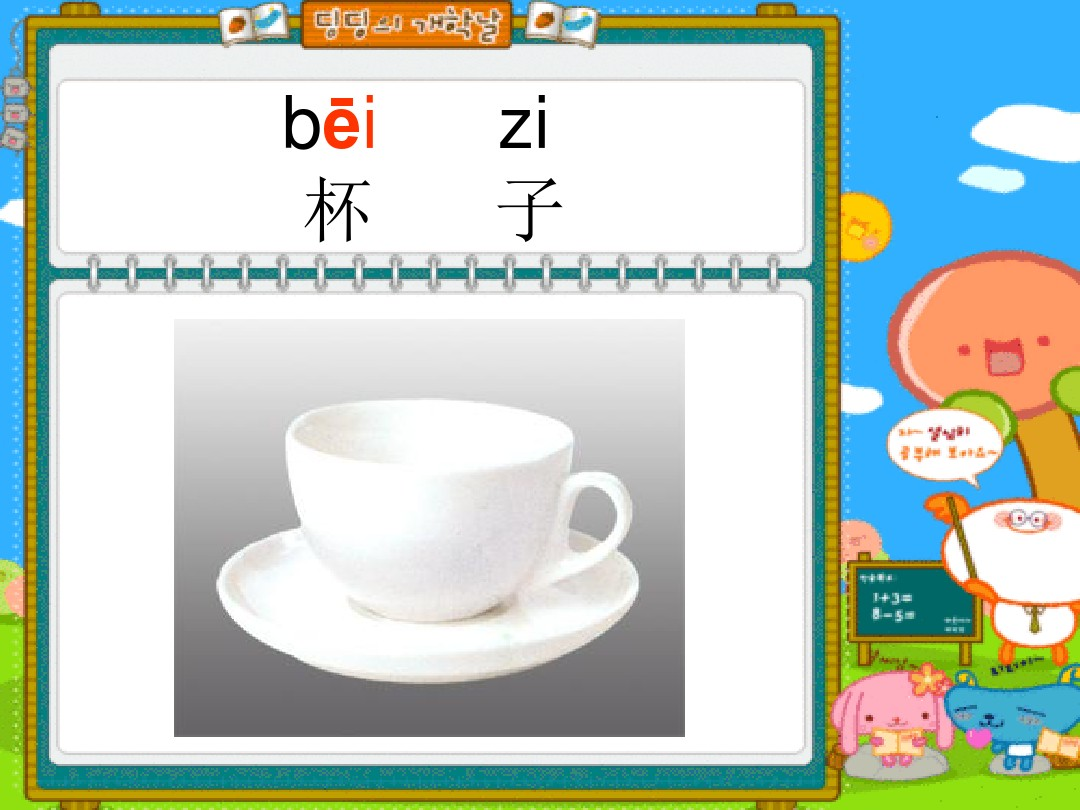 空白演示
Lorem ipsum dolor sit amet, consectetur adipisicing elit.
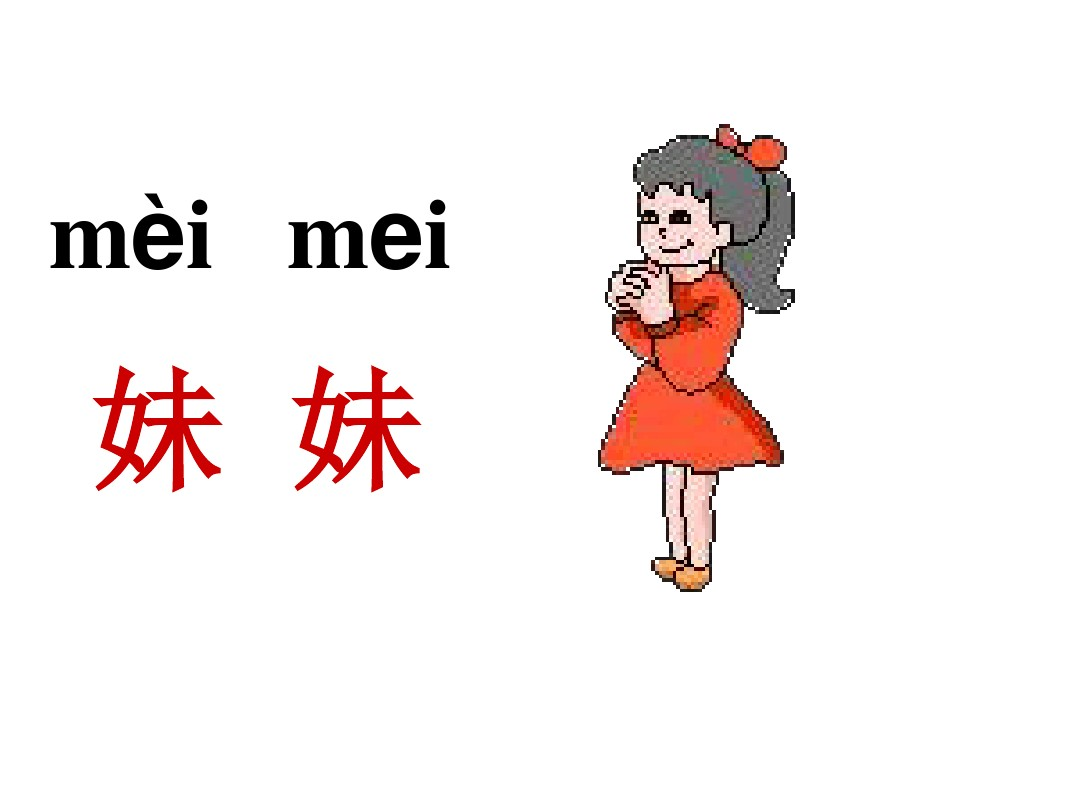 空白演示
Lorem ipsum dolor sit amet, consectetur adipisicing elit.
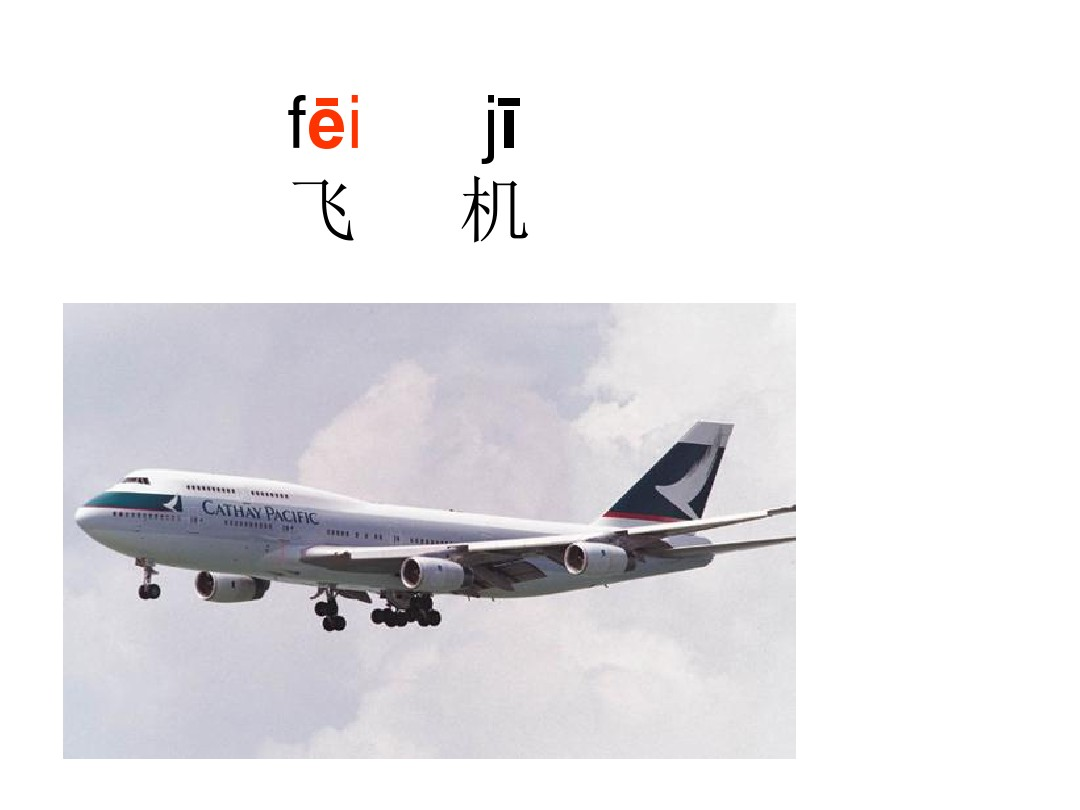 空白演示
Lorem ipsum dolor sit amet, consectetur adipisicing elit.
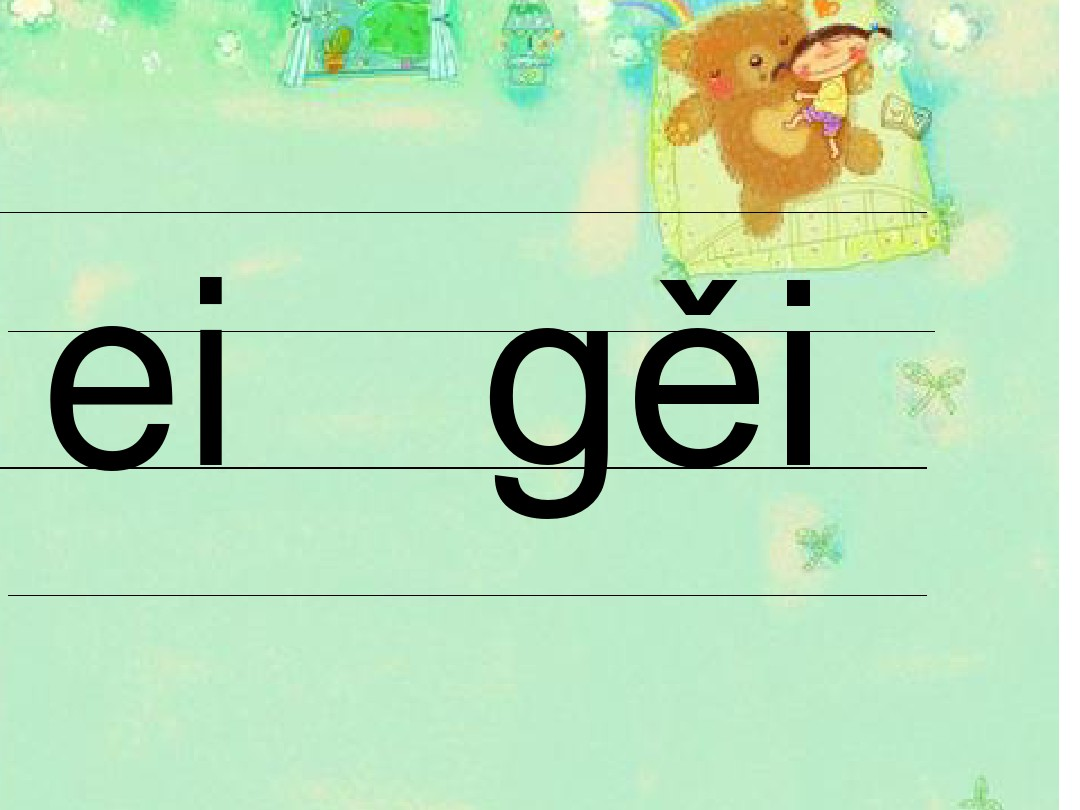 空白演示
Lorem ipsum dolor sit amet, consectetur adipisicing elit.
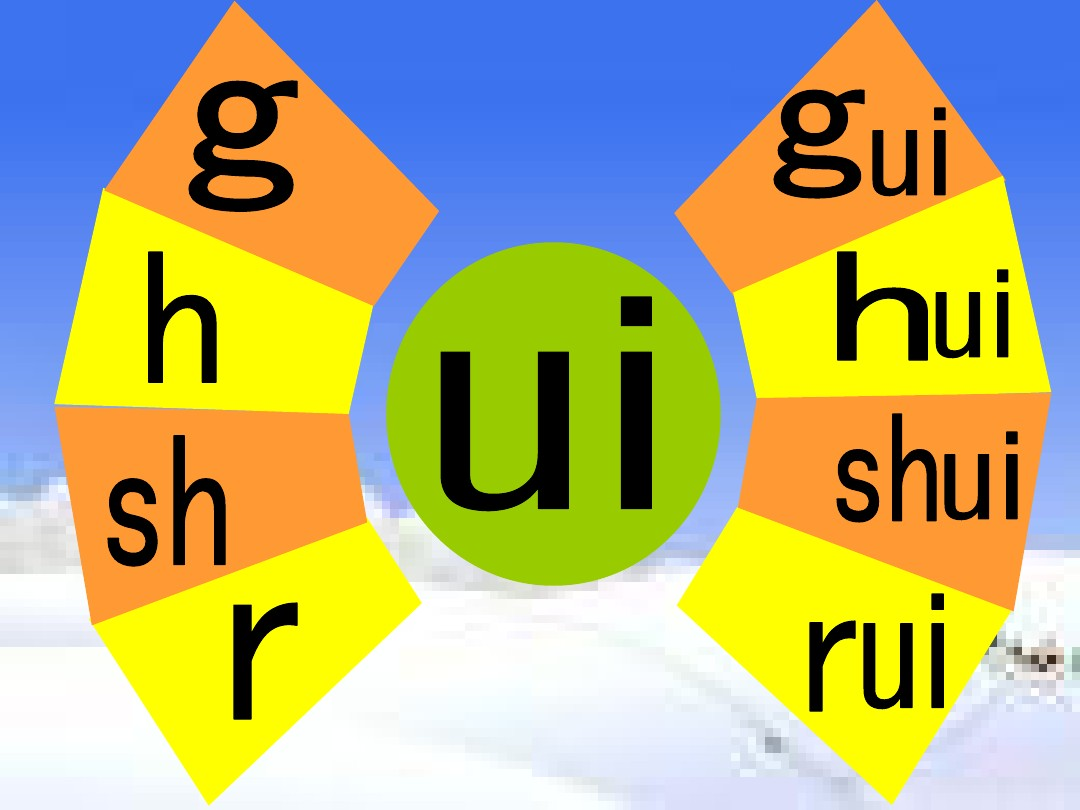 空白演示
Lorem ipsum dolor sit amet, consectetur adipisicing elit.
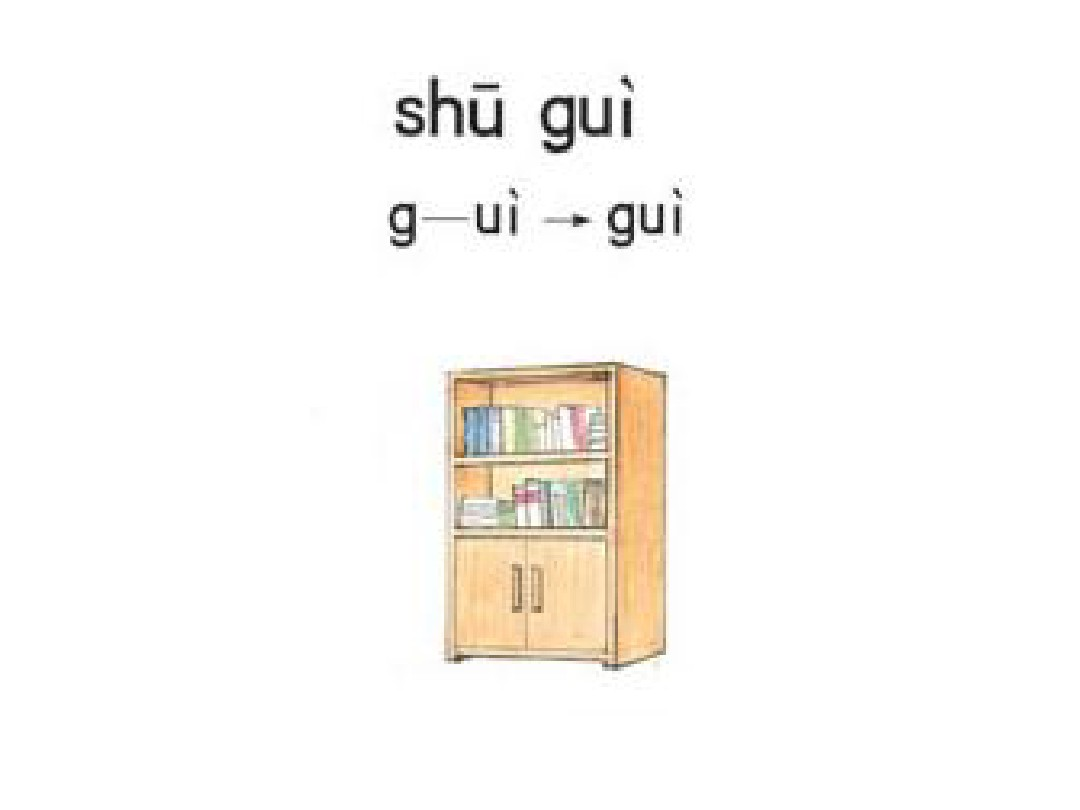 空白演示
Lorem ipsum dolor sit amet, consectetur adipisicing elit.
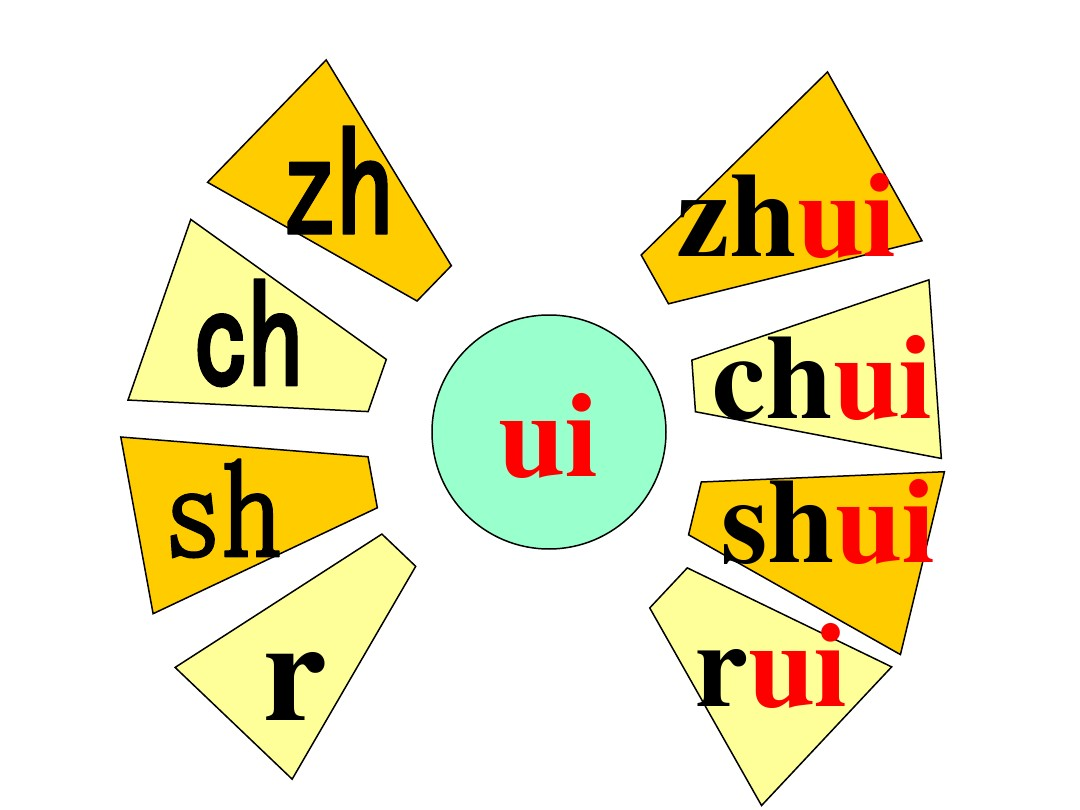 空白演示
Lorem ipsum dolor sit amet, consectetur adipisicing elit.
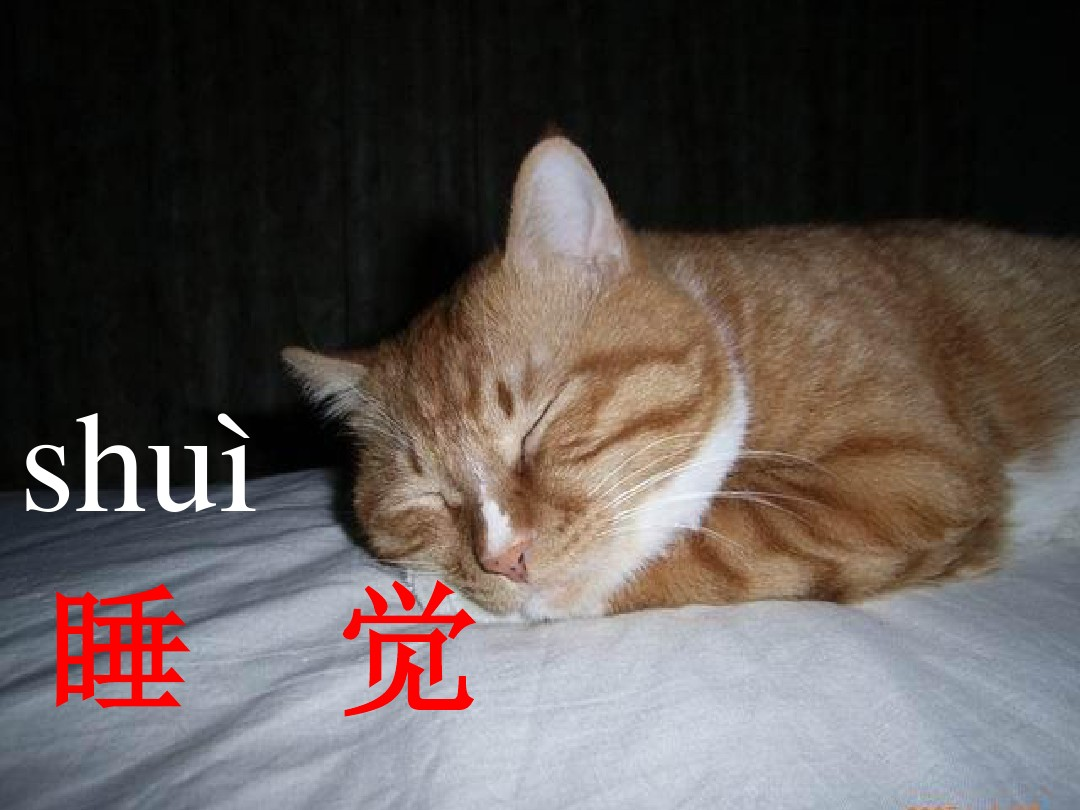 空白演示
Lorem ipsum dolor sit amet, consectetur adipisicing elit.
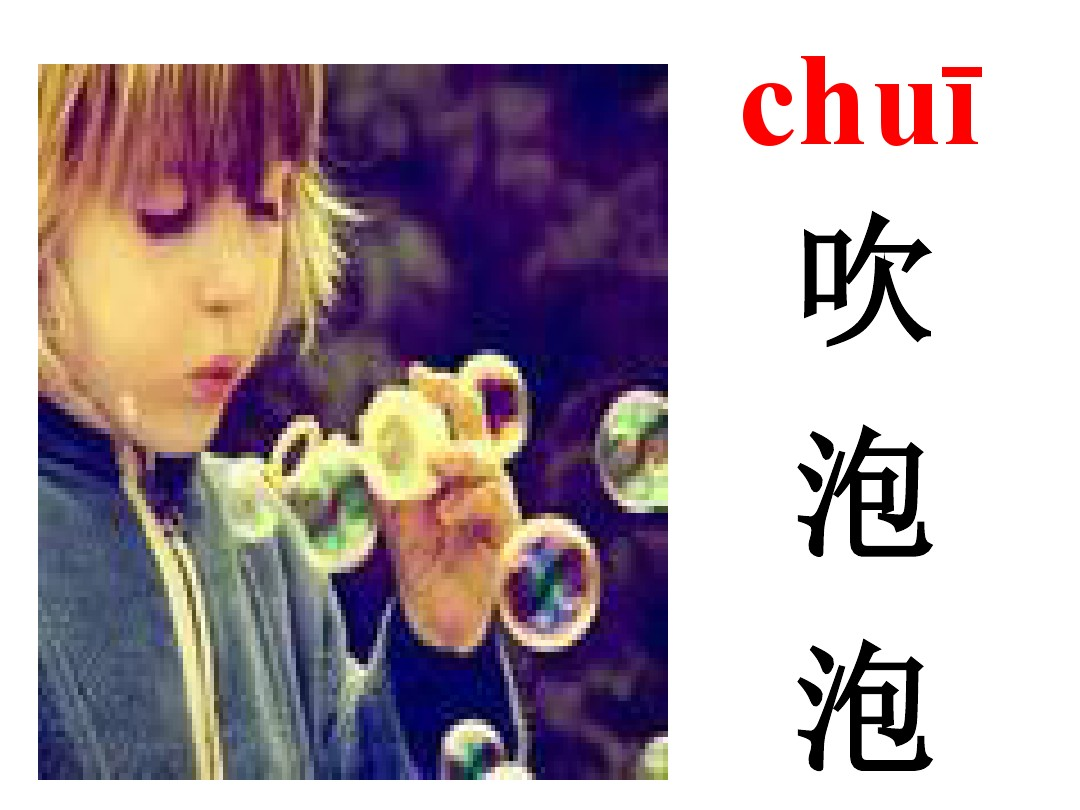 空白演示
Lorem ipsum dolor sit amet, consectetur adipisicing elit.
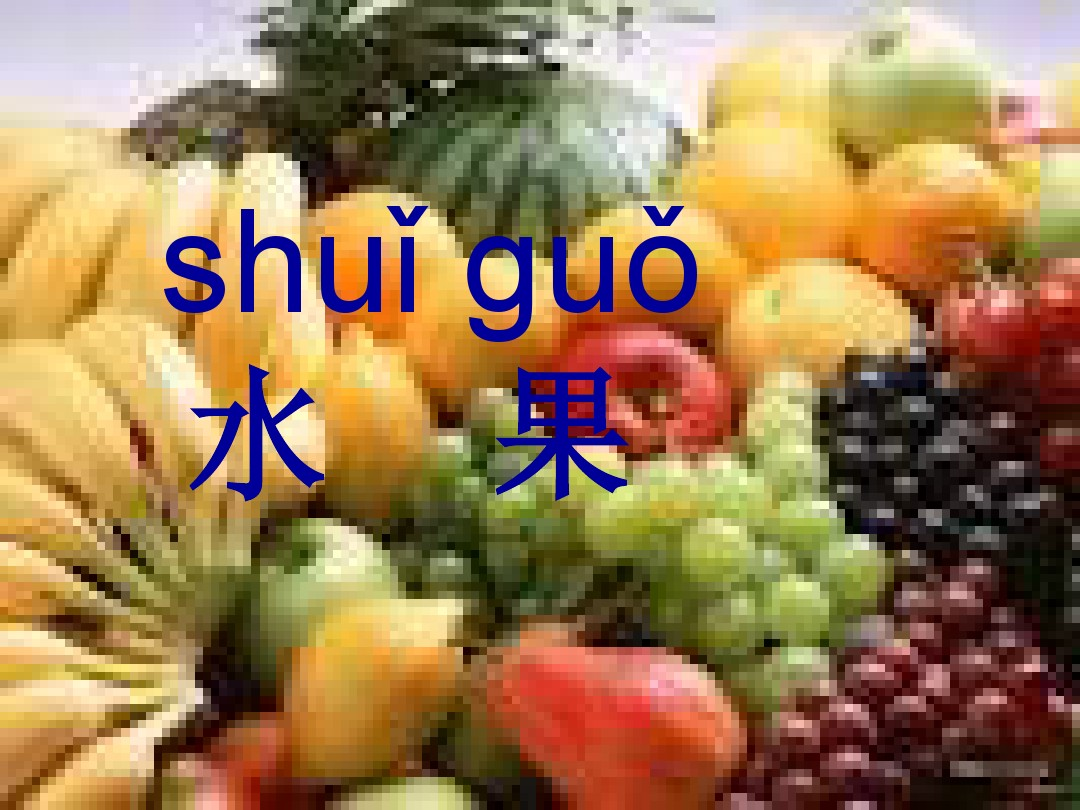 空白演示
Lorem ipsum dolor sit amet, consectetur adipisicing elit.
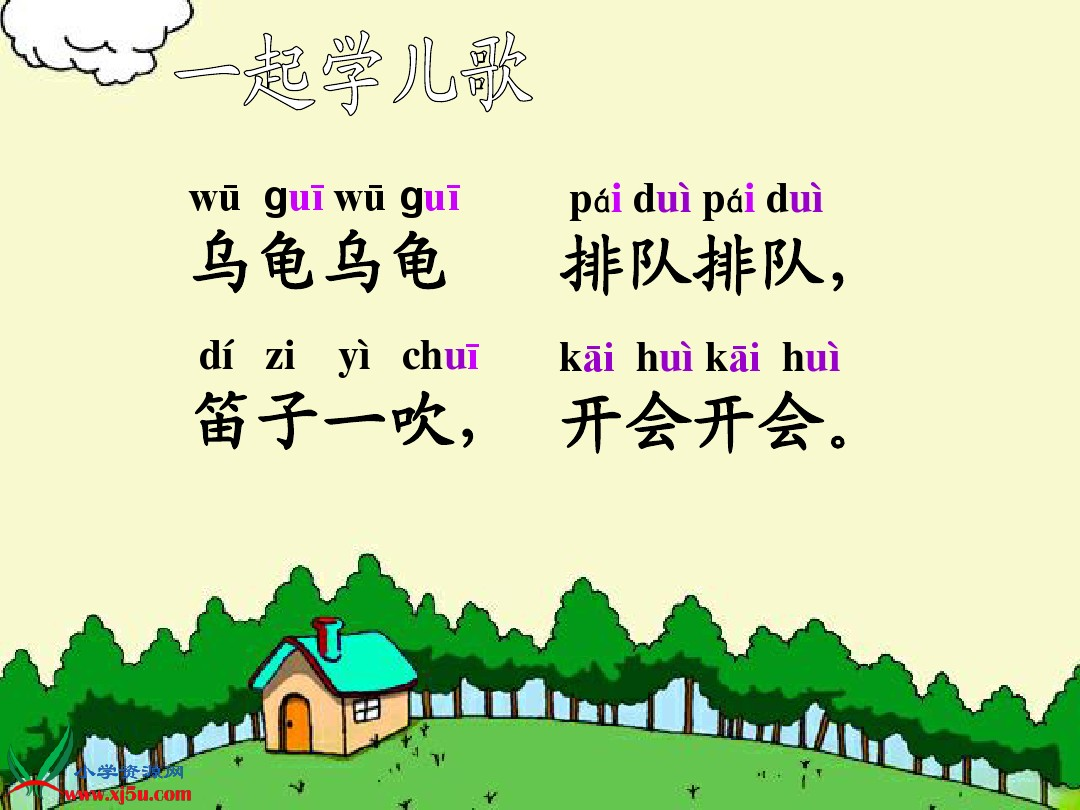 空白演示
Lorem ipsum dolor sit amet, consectetur adipisicing elit.
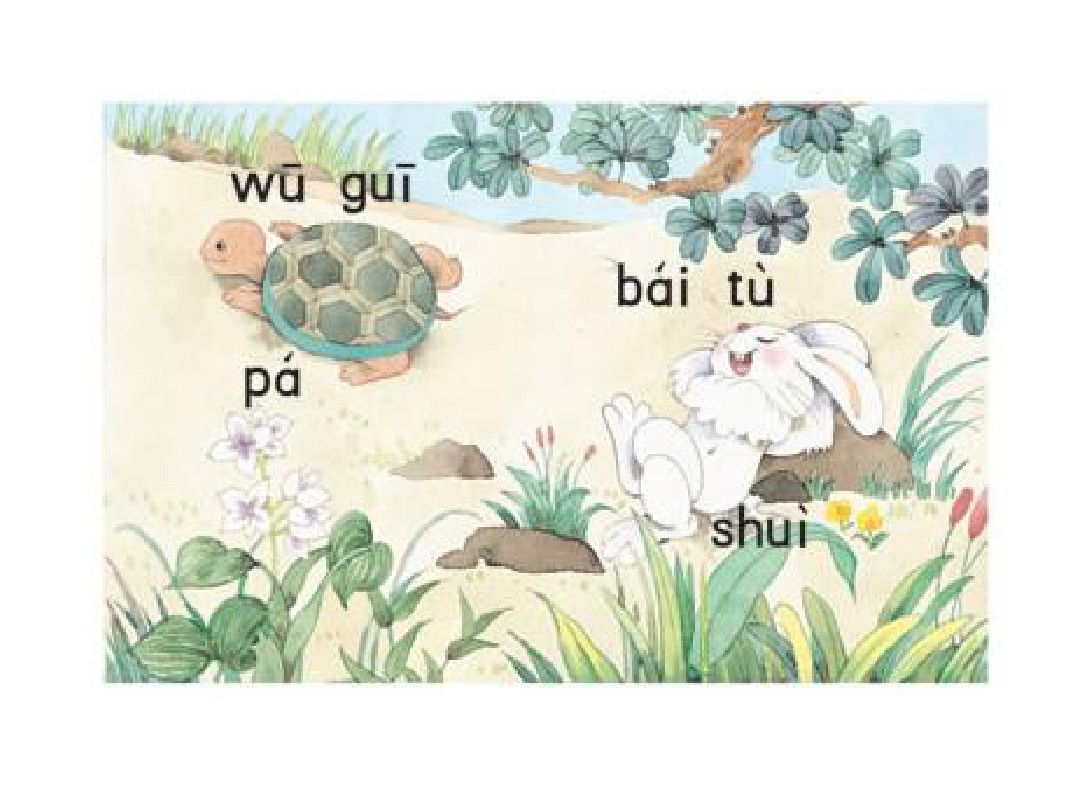 空白演示
Lorem ipsum dolor sit amet, consectetur adipisicing elit.
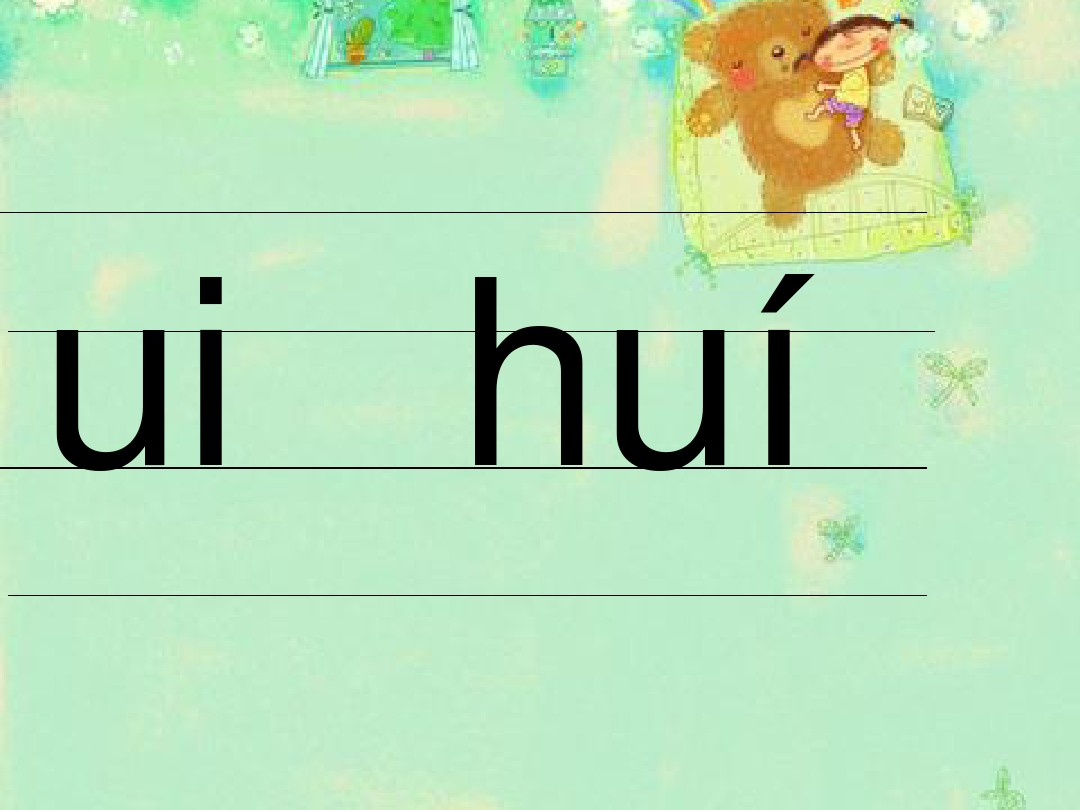 空白演示
Lorem ipsum dolor sit amet, consectetur adipisicing elit.
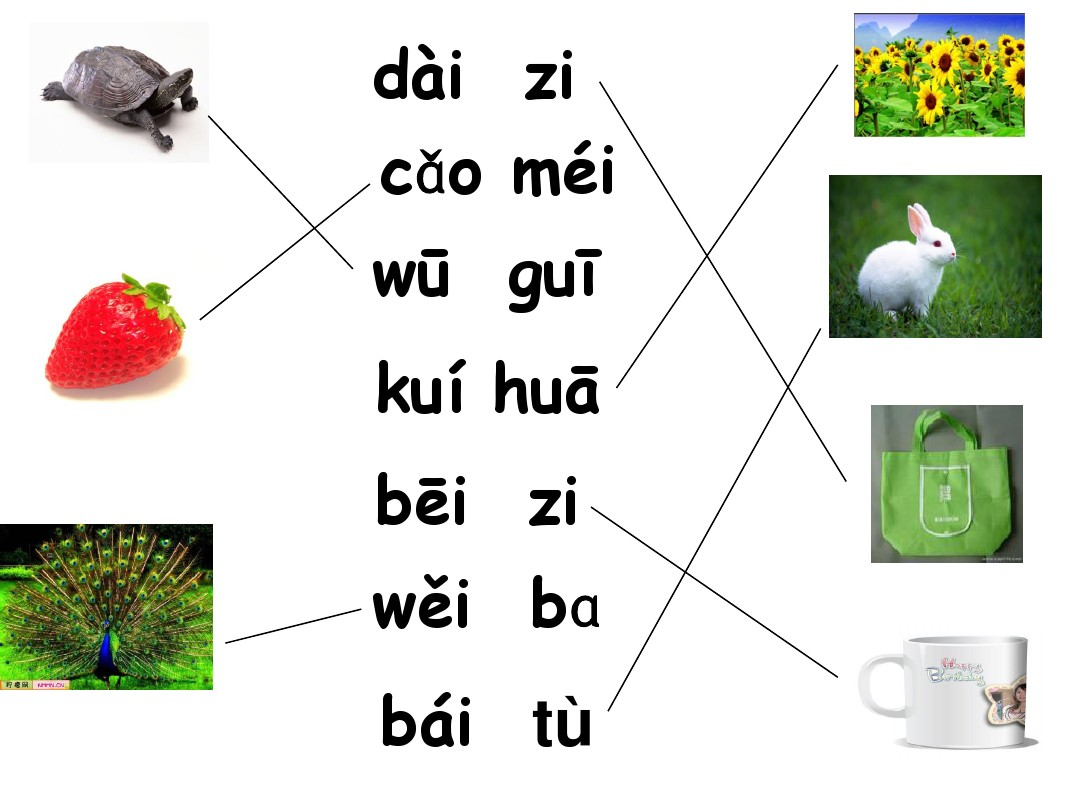 空白演示
Lorem ipsum dolor sit amet, consectetur adipisicing elit.
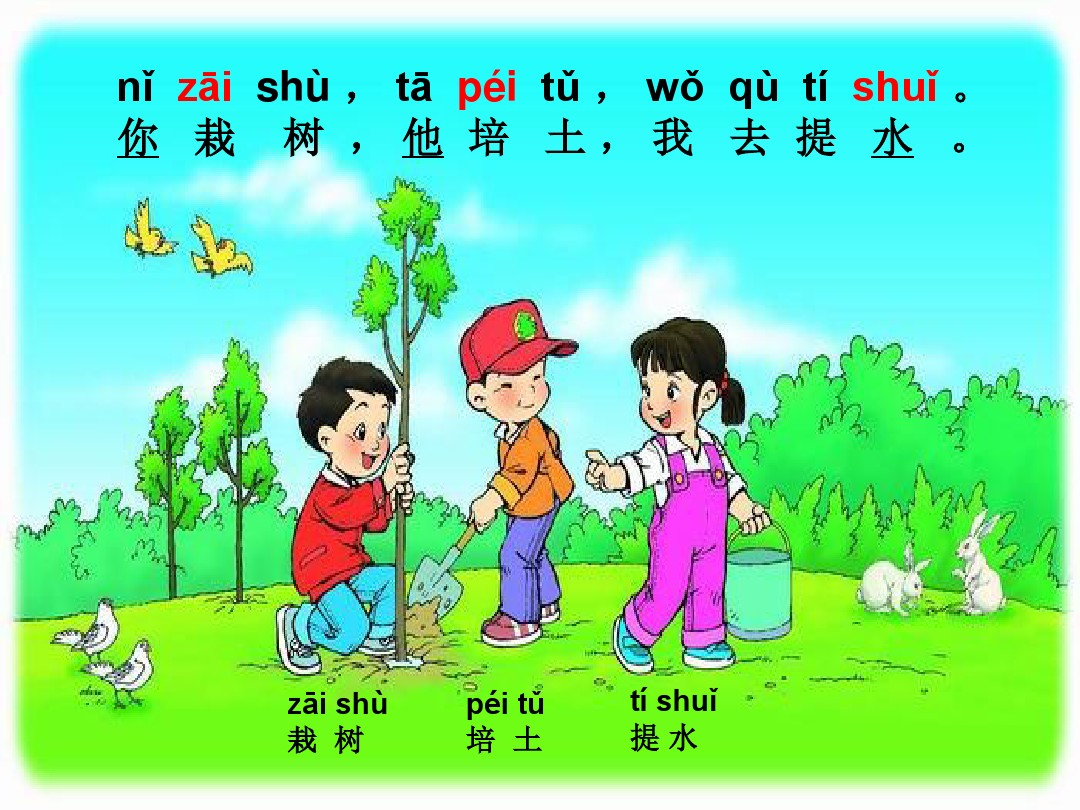 空白演示
Lorem ipsum dolor sit amet, consectetur adipisicing elit.
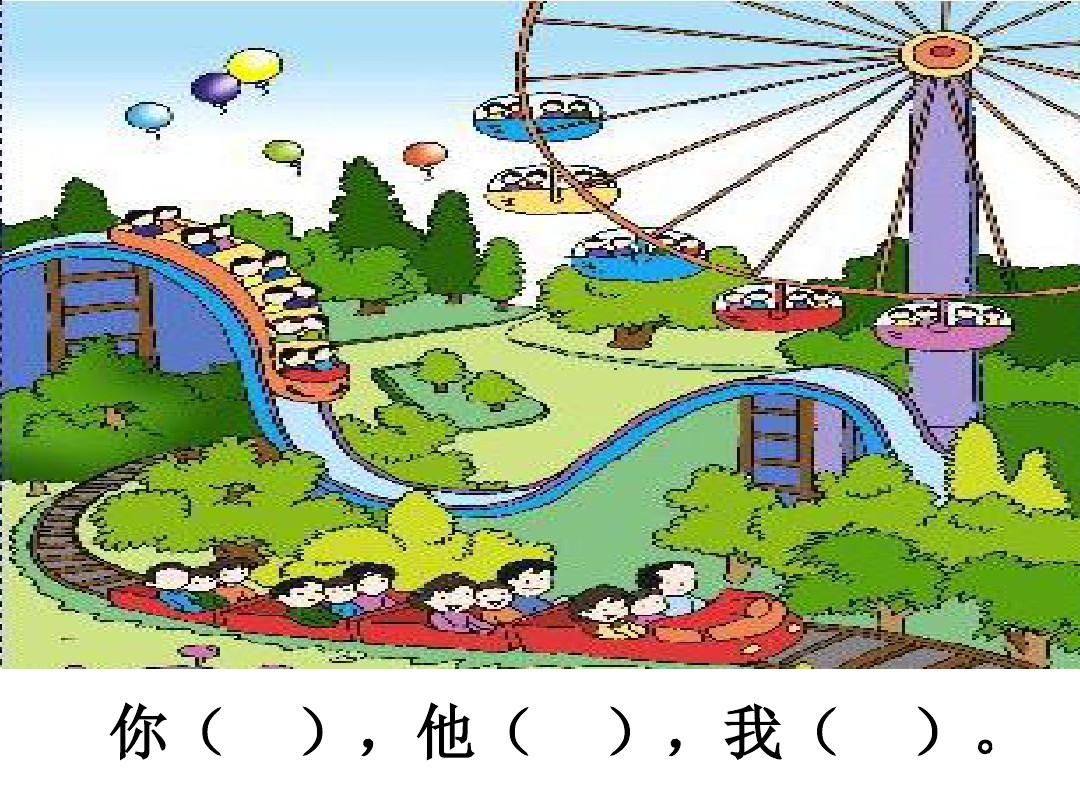 空白演示
Lorem ipsum dolor sit amet, consectetur adipisicing elit.
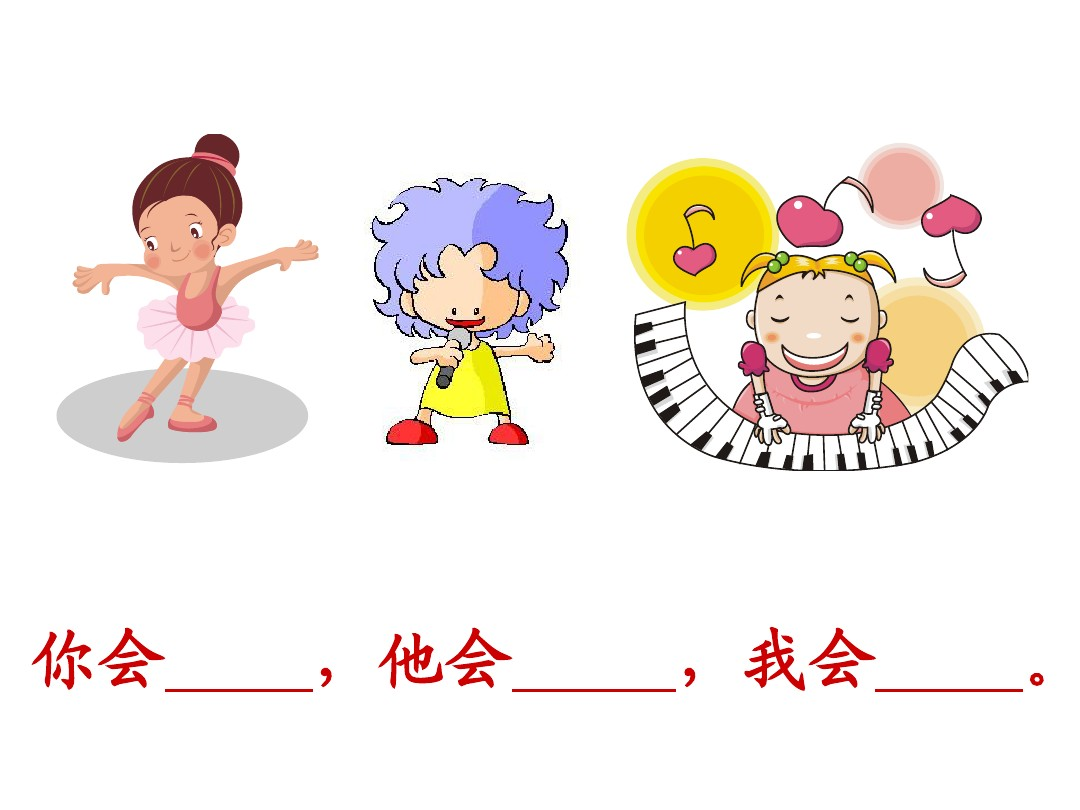 空白演示
Lorem ipsum dolor sit amet, consectetur adipisicing elit.
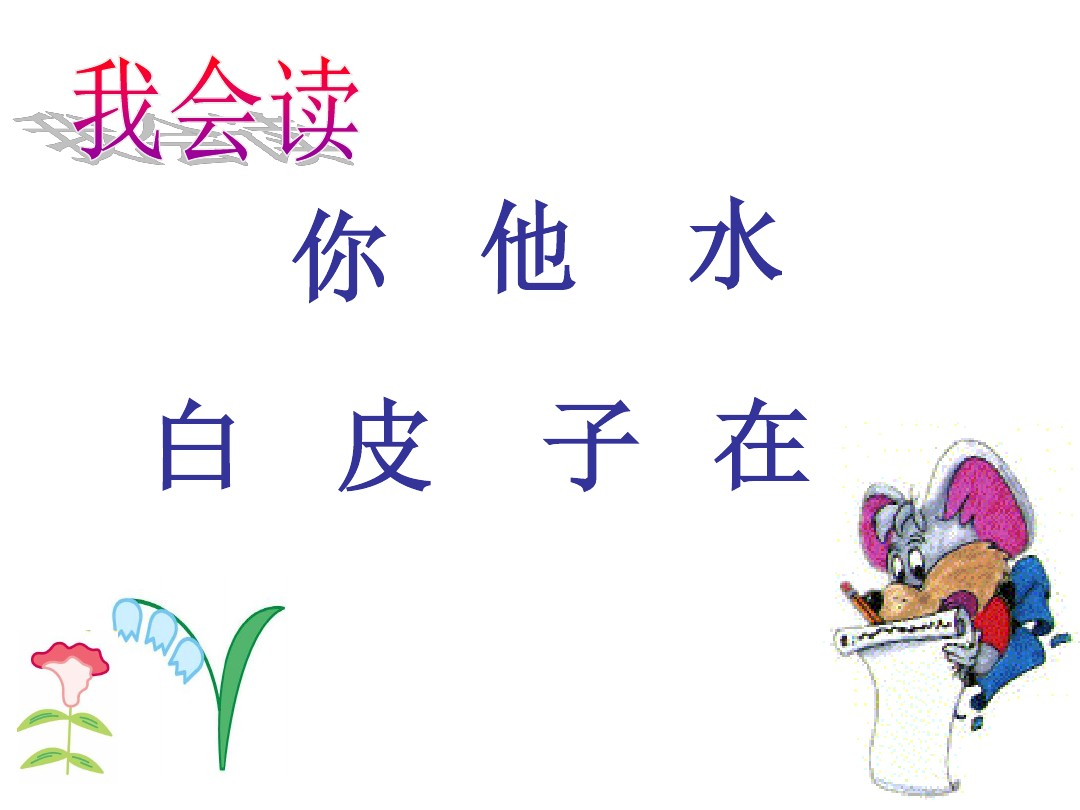 空白演示
Lorem ipsum dolor sit amet, consectetur adipisicing elit.